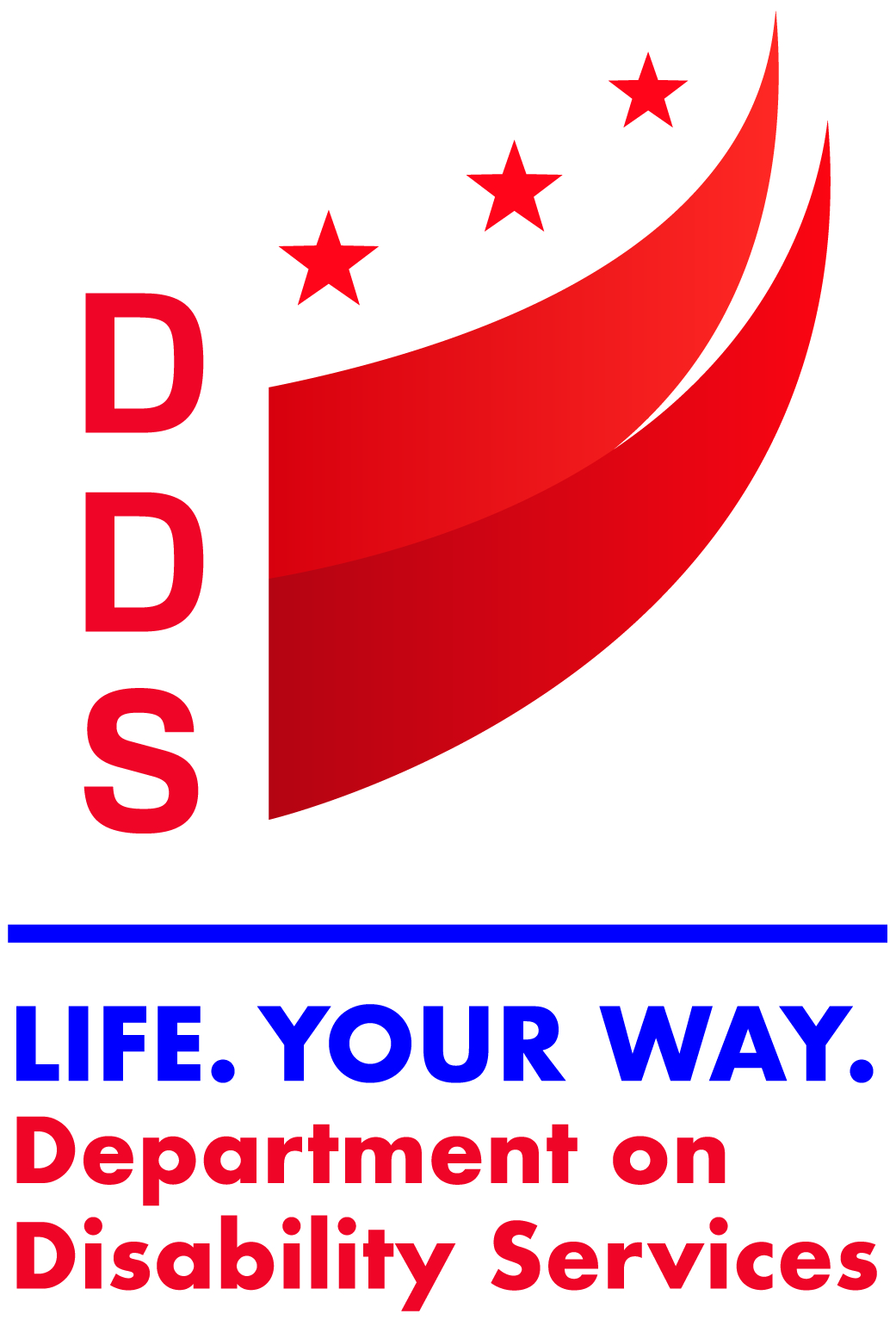 Participant-Directed Services (PDS)
My Life, My Way Program 
Individual and Family Support Waiver Amendment

Provider and Community Stakeholders Forum
December 9, 2022
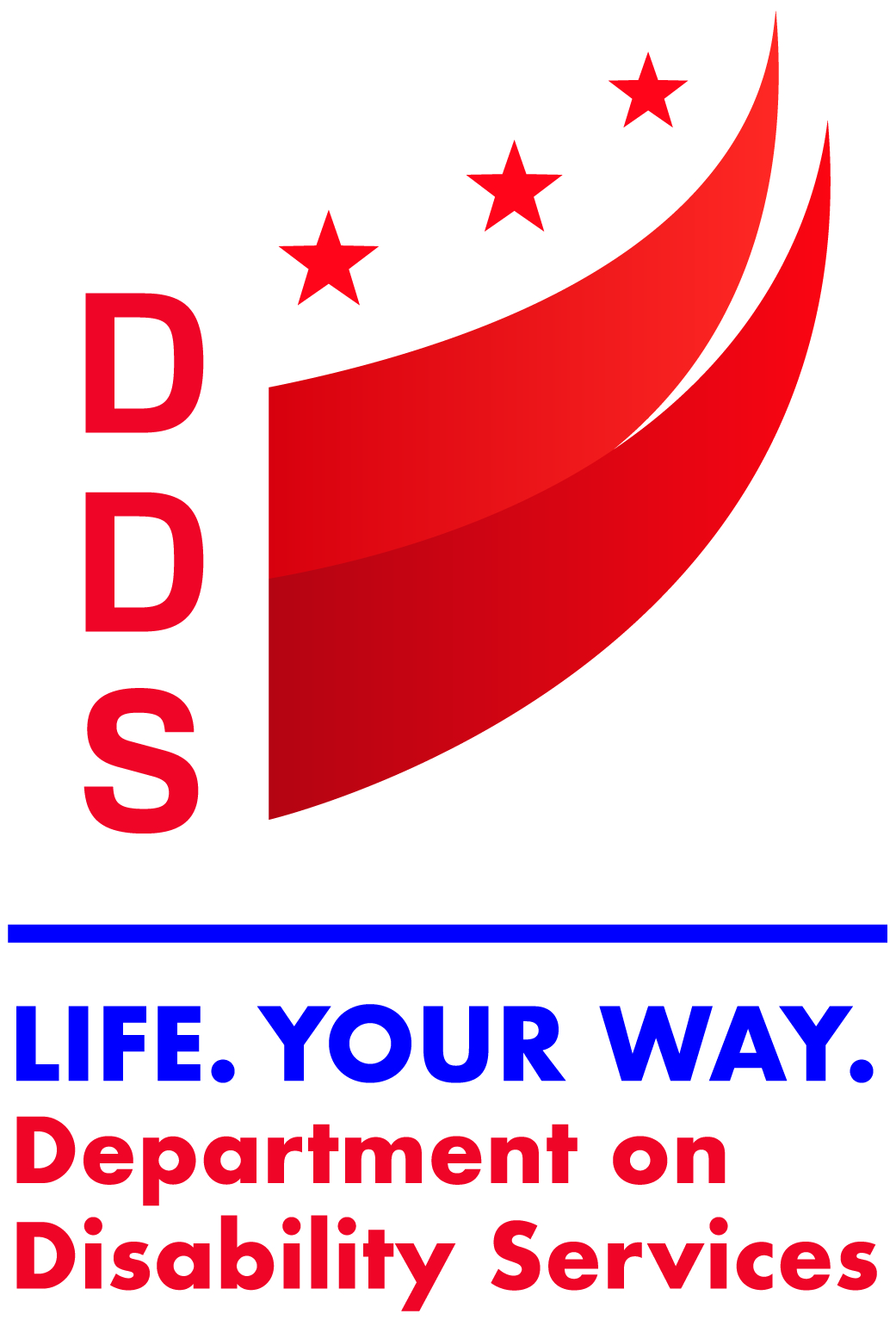 Participant-Directed Services (PDS)
DDS has a new service option, Participant-Directed Services (PDS), in the Individual and Family Support (IFS) Waiver and will be available to participants January 2023. 

PDS offers District residents enrolled in the IFS Waiver living in their natural home, with a family member or friend, in their home, more choice, control, and flexibility over the services they receive as an alternative delivery model to traditionally delivered and managed services, such as an agency delivery model (services delivered through provider agencies).
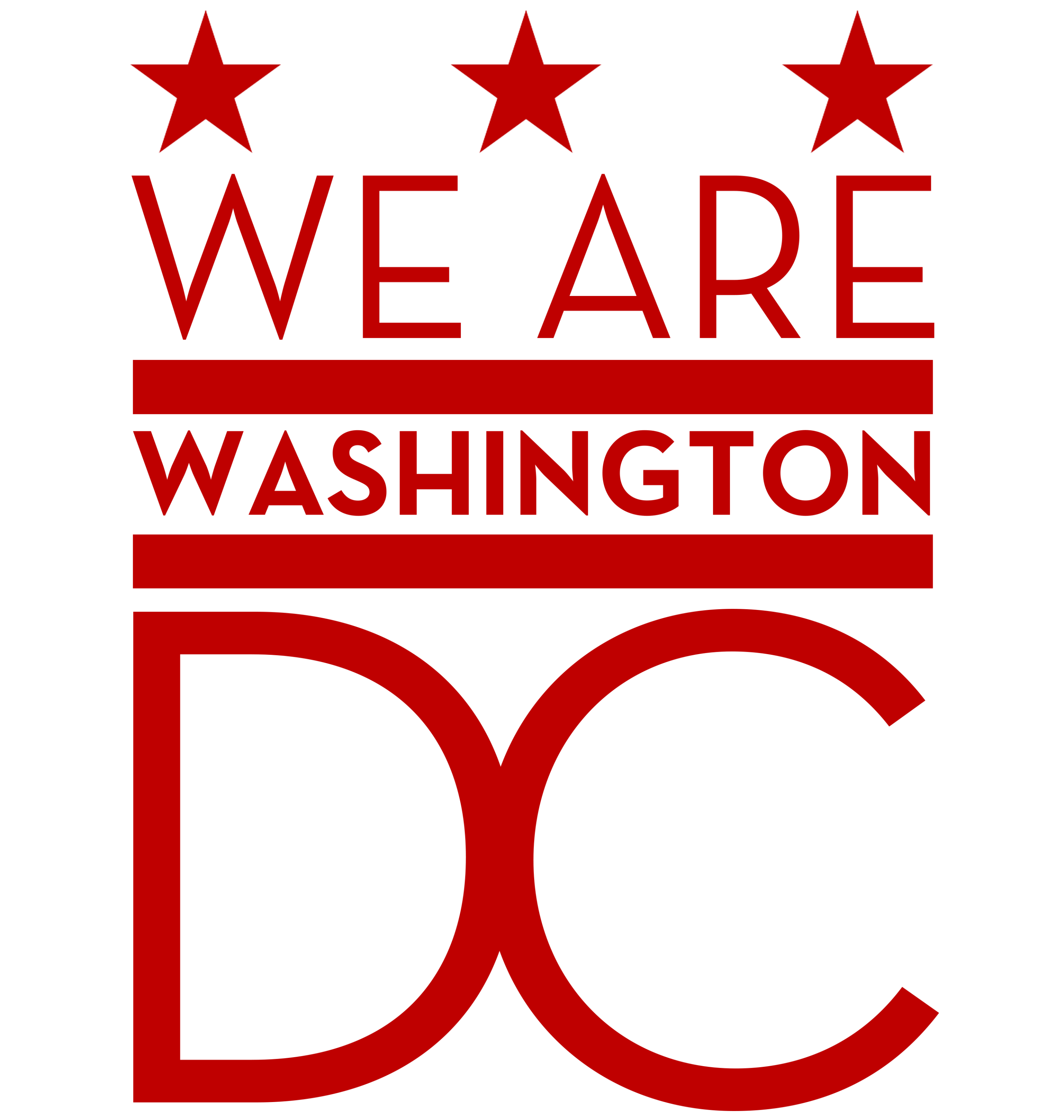 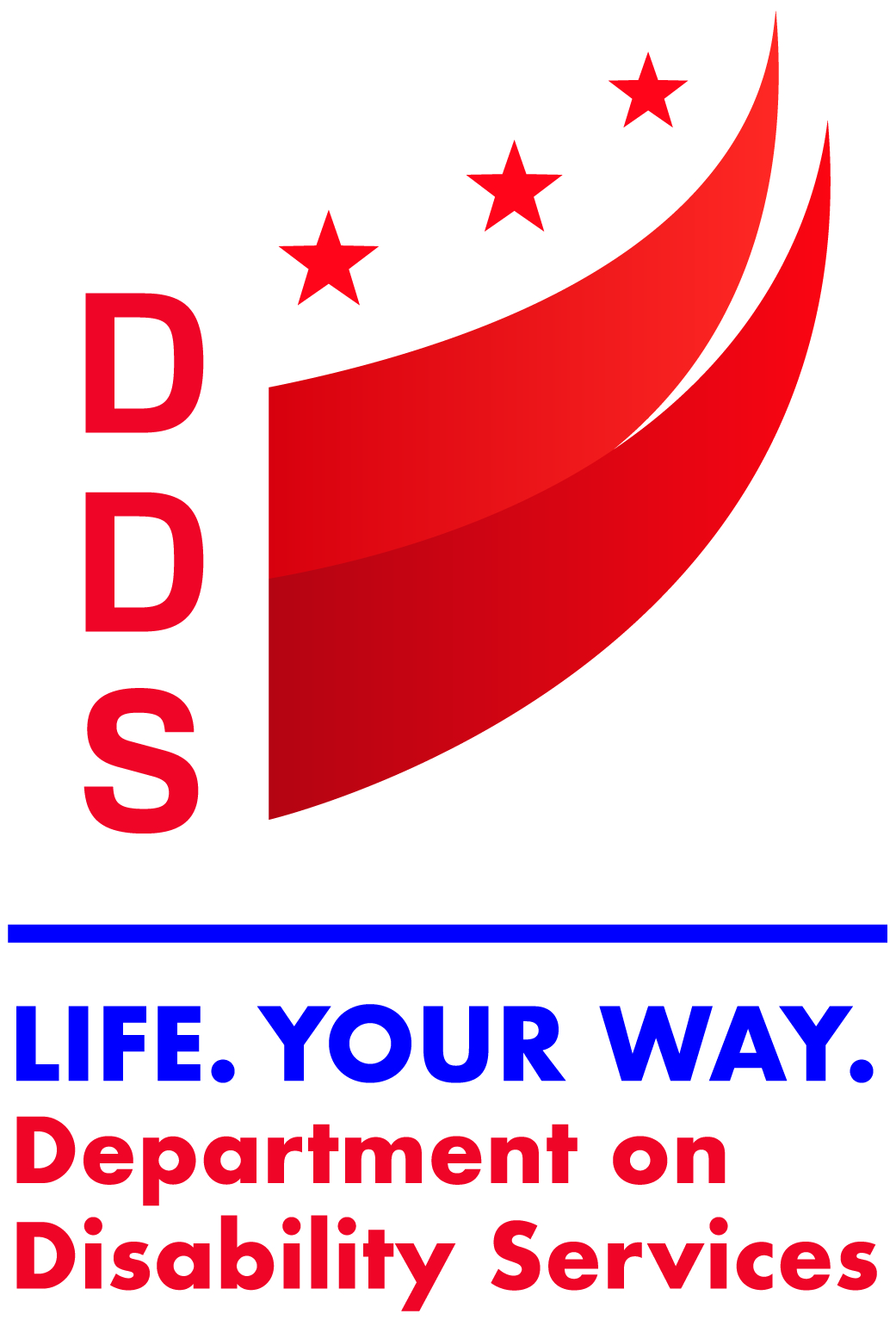 Participant-Directed Services (PDS)
Participants, or their authorized representative if applicable, have decision-making authority over certain services and take direct responsibility to manage their services with the assistance of a system of available supports. 

PDS allows participants to have the responsibility for managing all aspects of service delivery in a person-centered planning process. 

The PDS delivery option will be offered for the following services: 
In-Home Supports
Individualized Day Supports (IDS) 1:1
Companion Services 1:1
Respite Daily (out of home)
Individual-Directed Goods and Services (IDGS)
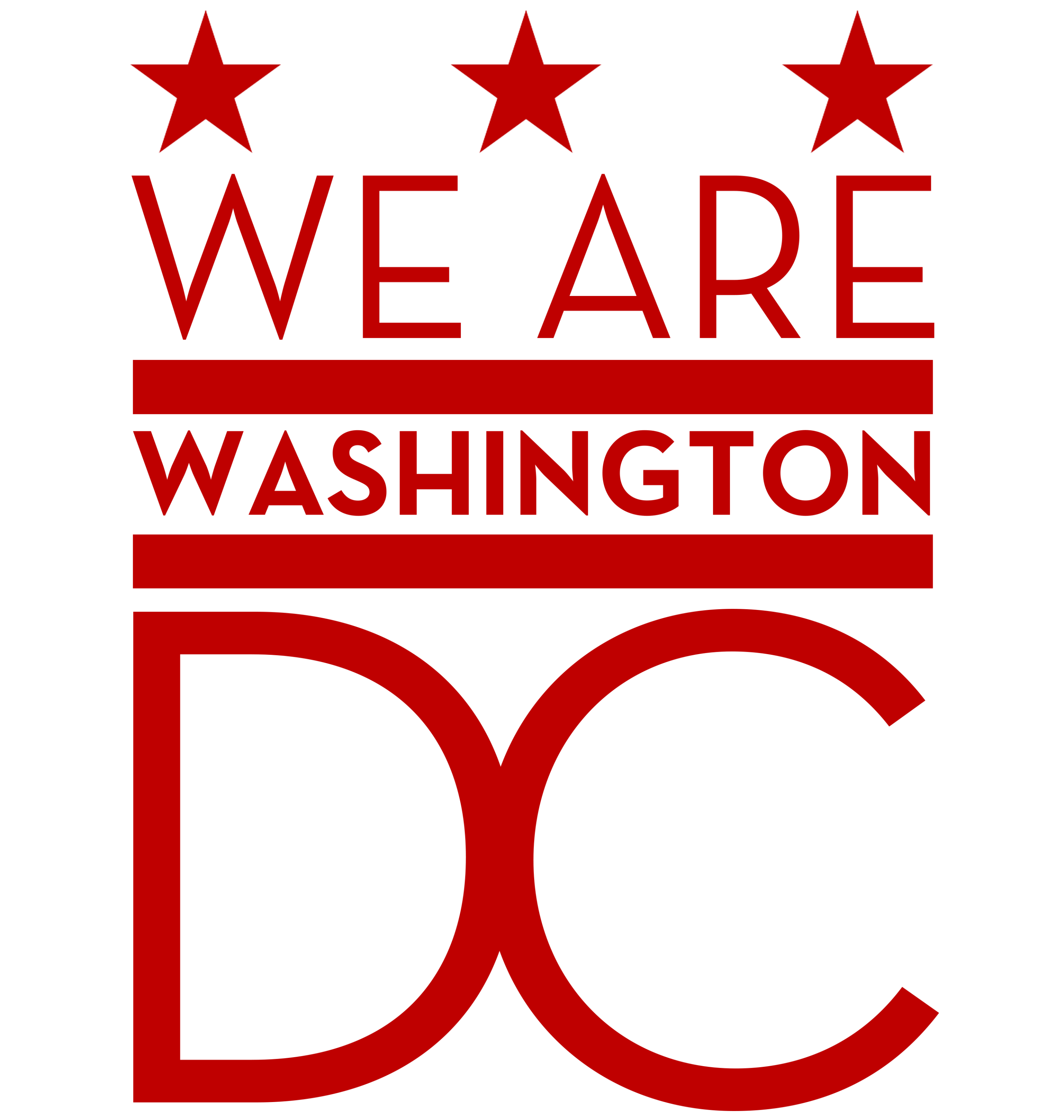 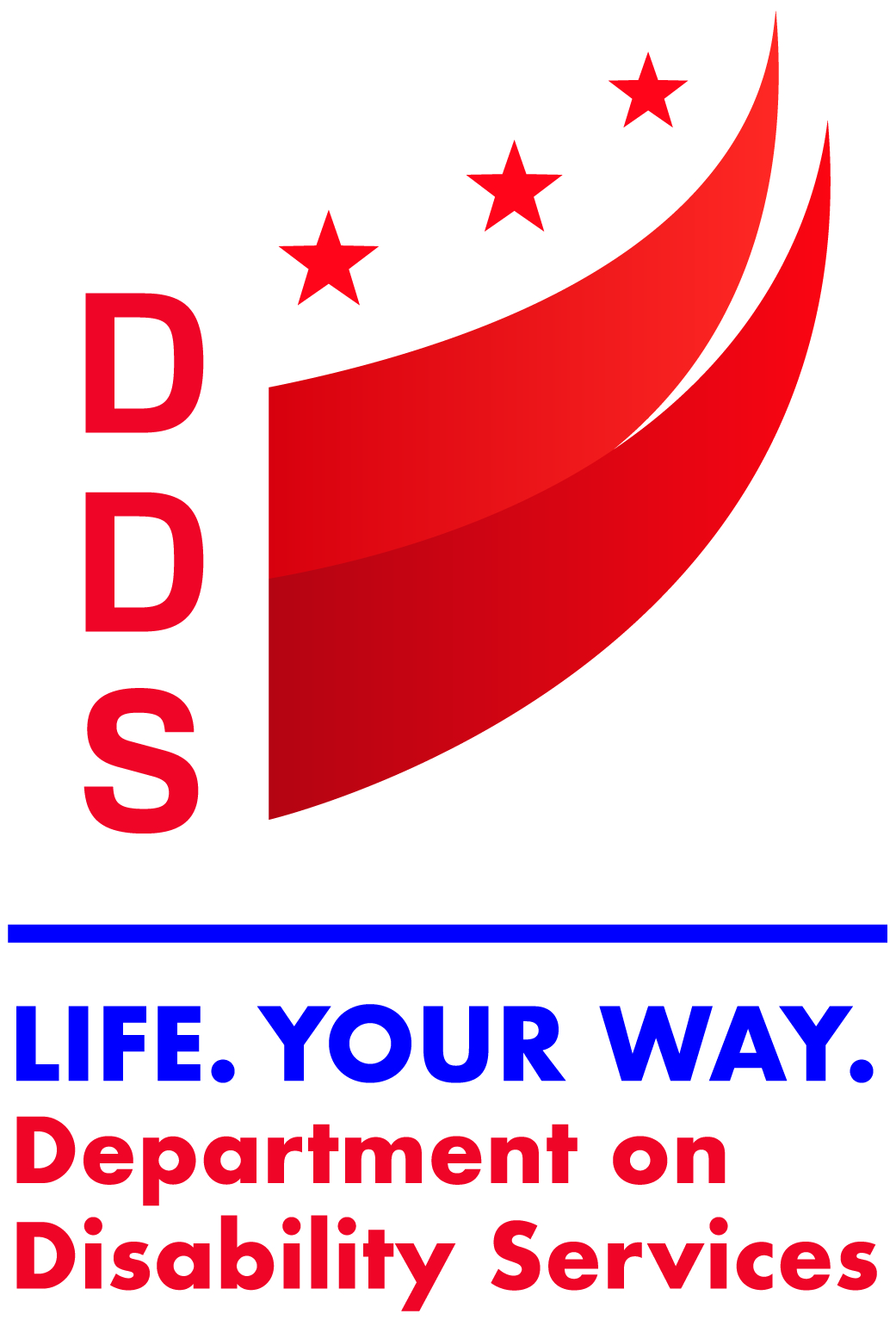 Individual-Directed Goods and Services (IDGS)
Individual-Directed Goods and Services (IDGS) are services, equipment, or supplies not otherwise provided through the IFS Waiver or the Medicaid State Plan that:

1)	Relate to a need or goal identified in the person-centered Individual Support Plan (ISP);
2)	Maintain or increase independence; and
3)	Promote opportunities for community living and inclusion. 

IDGS are only available if the individual does not otherwise have the funds to purchase the good or service or the good or service is not available through another source.
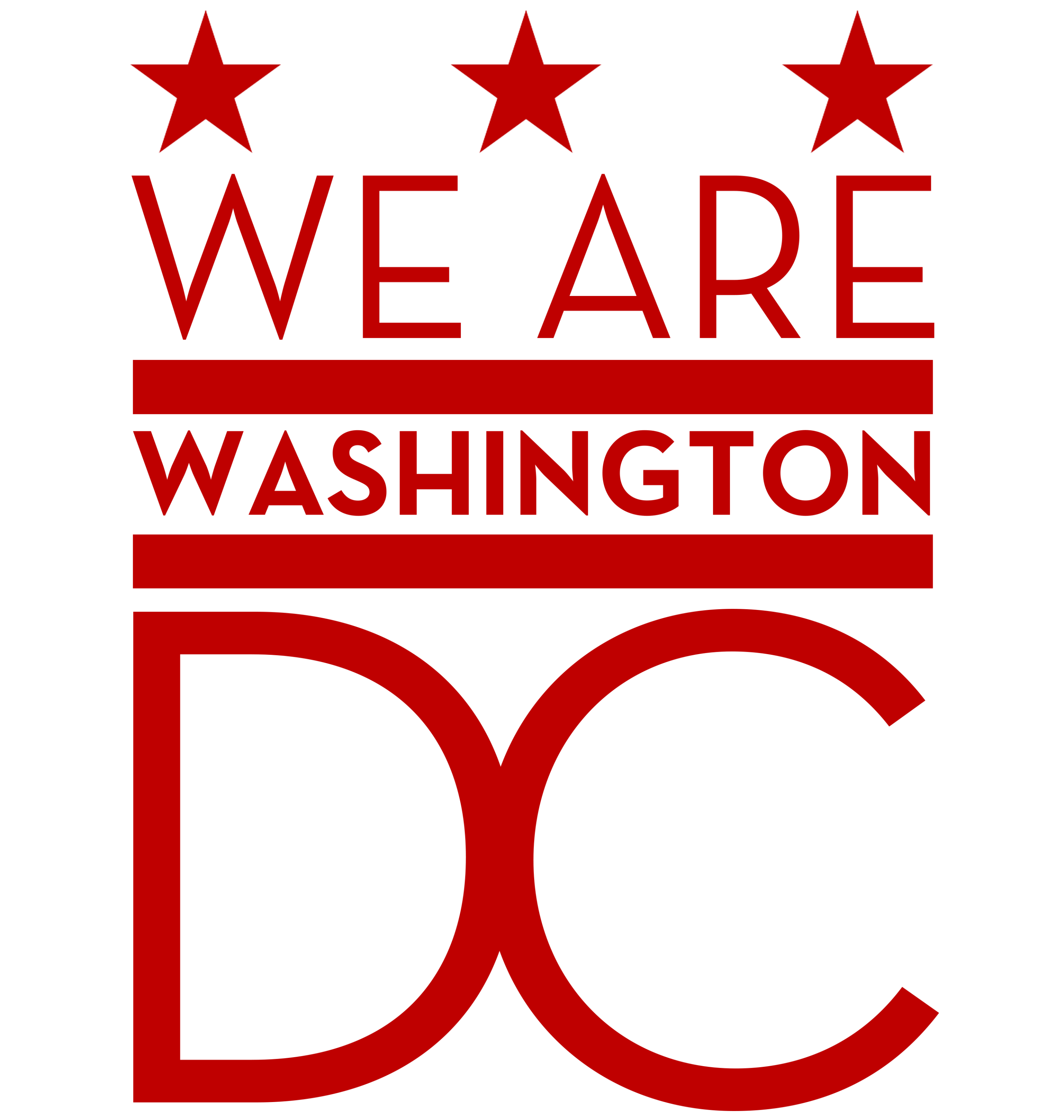 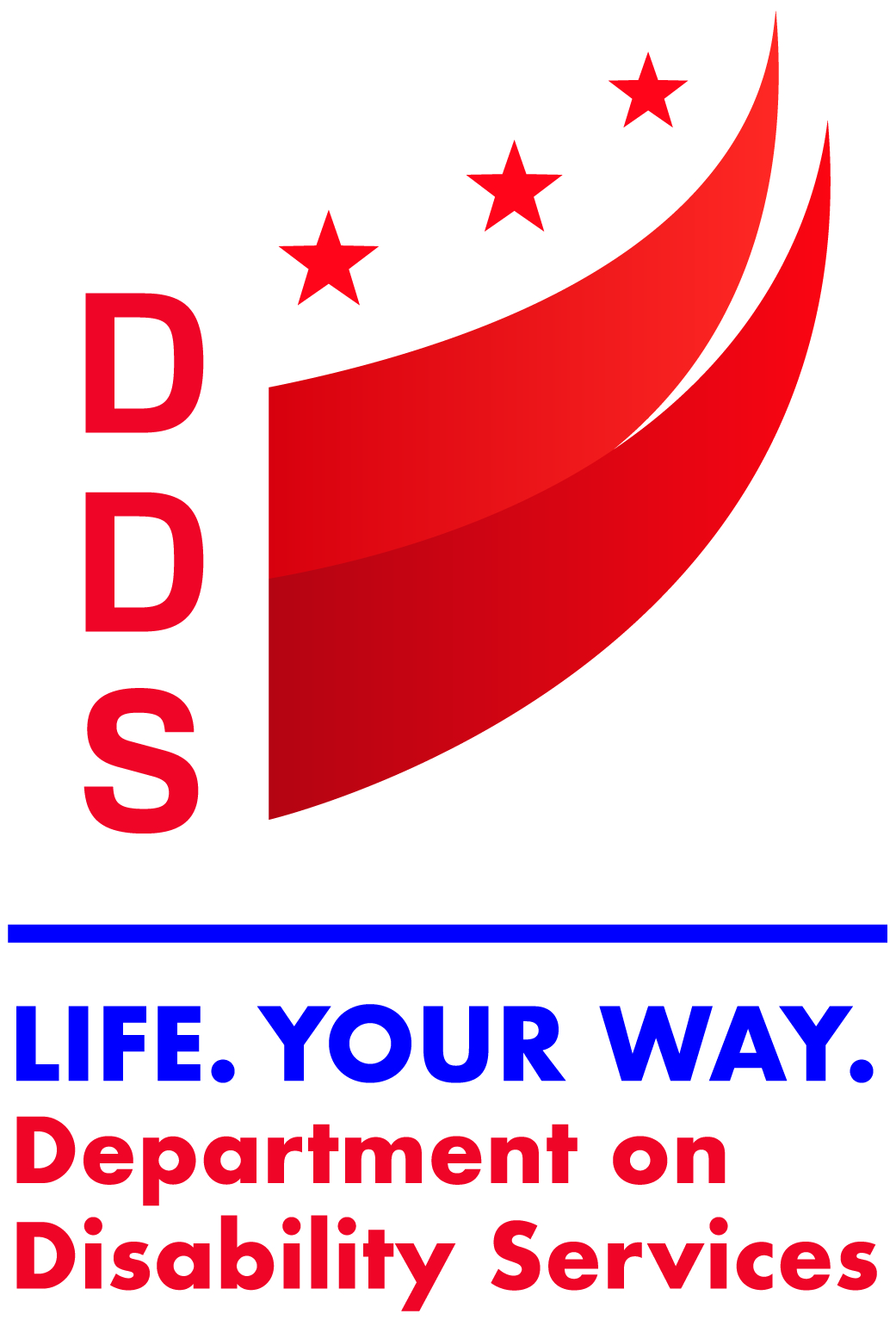 Individual-Directed Goods and Services (IDGS)
IDGS are purchased from the participant-directed services (PDS) budget. 

IDGS are limited to $2,500 per year from the total IFS budget of $75,000. If a person selects IDGS, their remaining IFS budget will be $72,500.

IDGS are only available to waiver participants who are enrolled in the Participant-Directed Services (PDS) program in the IFS Waiver.
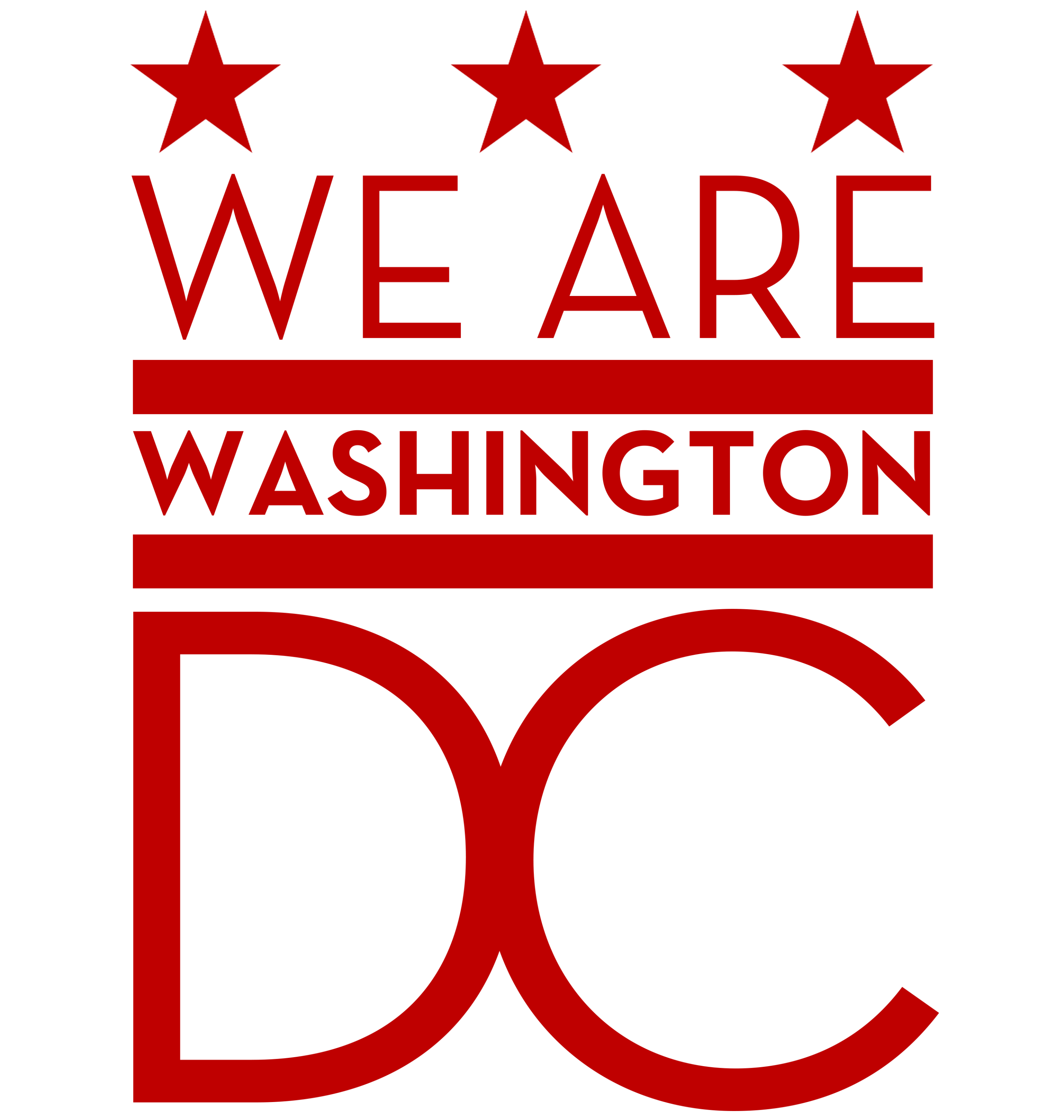 Allowable IDGS shall include, but not limited to, the following:
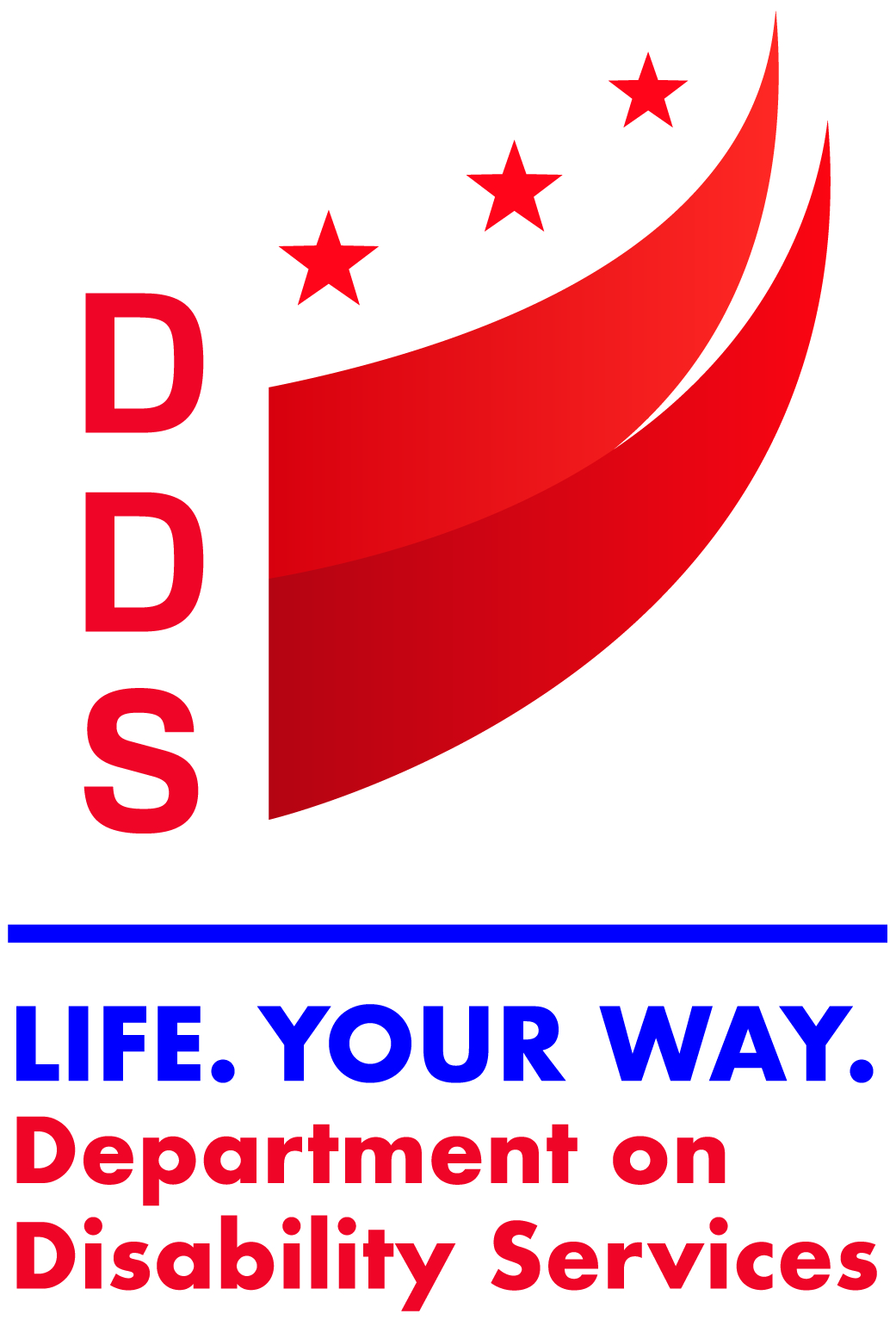 Fitness memberships;
Fitness items that can be purchased at most retail stores;
Toothbrushes or electric toothbrushes;
Weight loss program services (other than food);
Nutritional supplements recommended by a professional licensed in the relevant field;
Therapeutic swimming or horseback riding with recommendation from licensed professional;
Fees for activities that promote community integration;
Fingerprinting, drug testing costs needed for the person to be considered for a job but not otherwise covered;
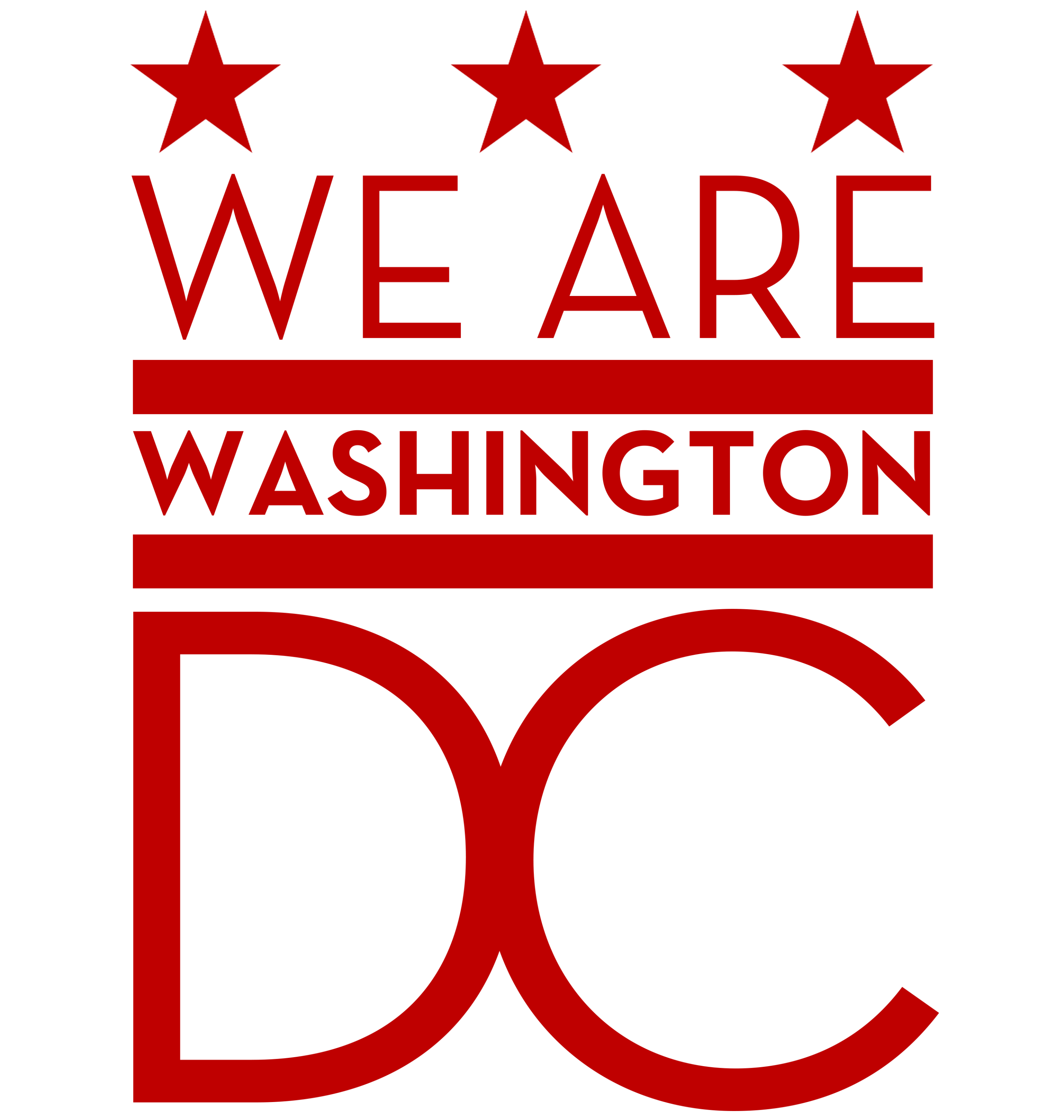 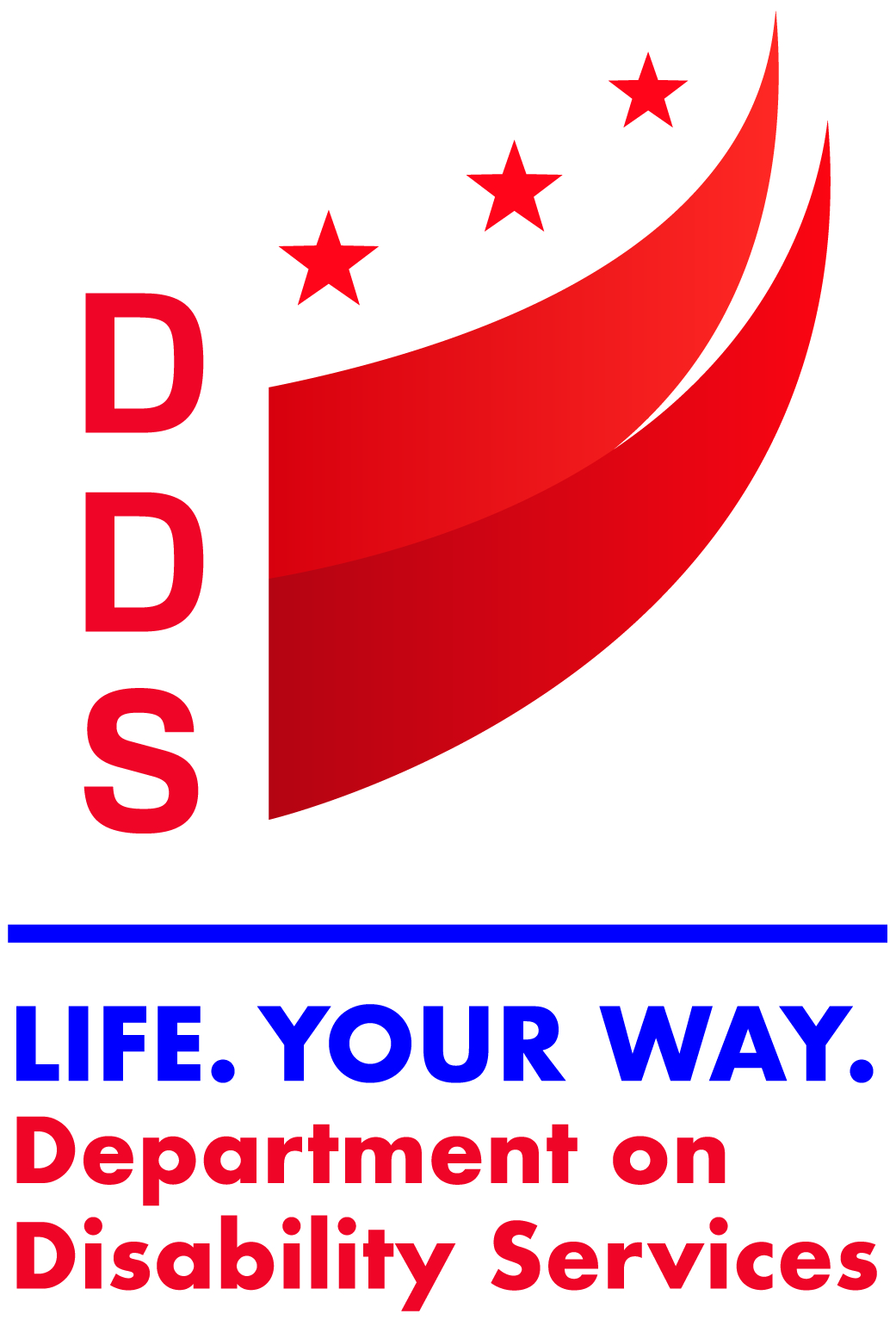 Allowable IDGS shall include, but not limited to, the following (Continued):
Garage door opener for access to home;
Non-post-secondary educational classes that are open to the general public and that offer the opportunity for community integration and engagement while the person is engaged in skill building or a hobby (for example, cooking class; fitness class; money management; art);
Cleaning service from firms or individuals to clean the waiver participant’s personal areas (i.e., including bedroom, bathroom, kitchen, etc.);
Food preparation service and delivery of prepared foods (does not provide payment for the food);
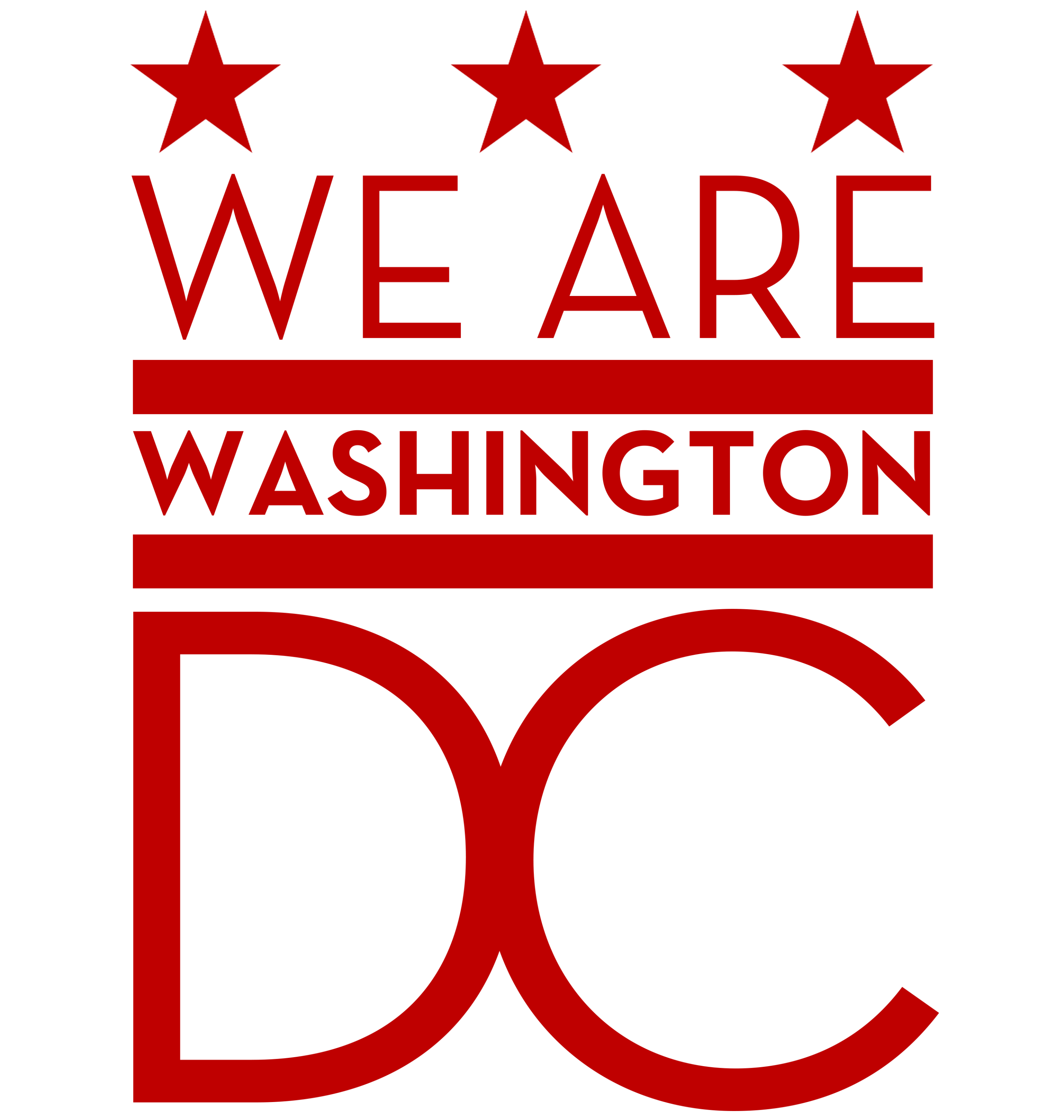 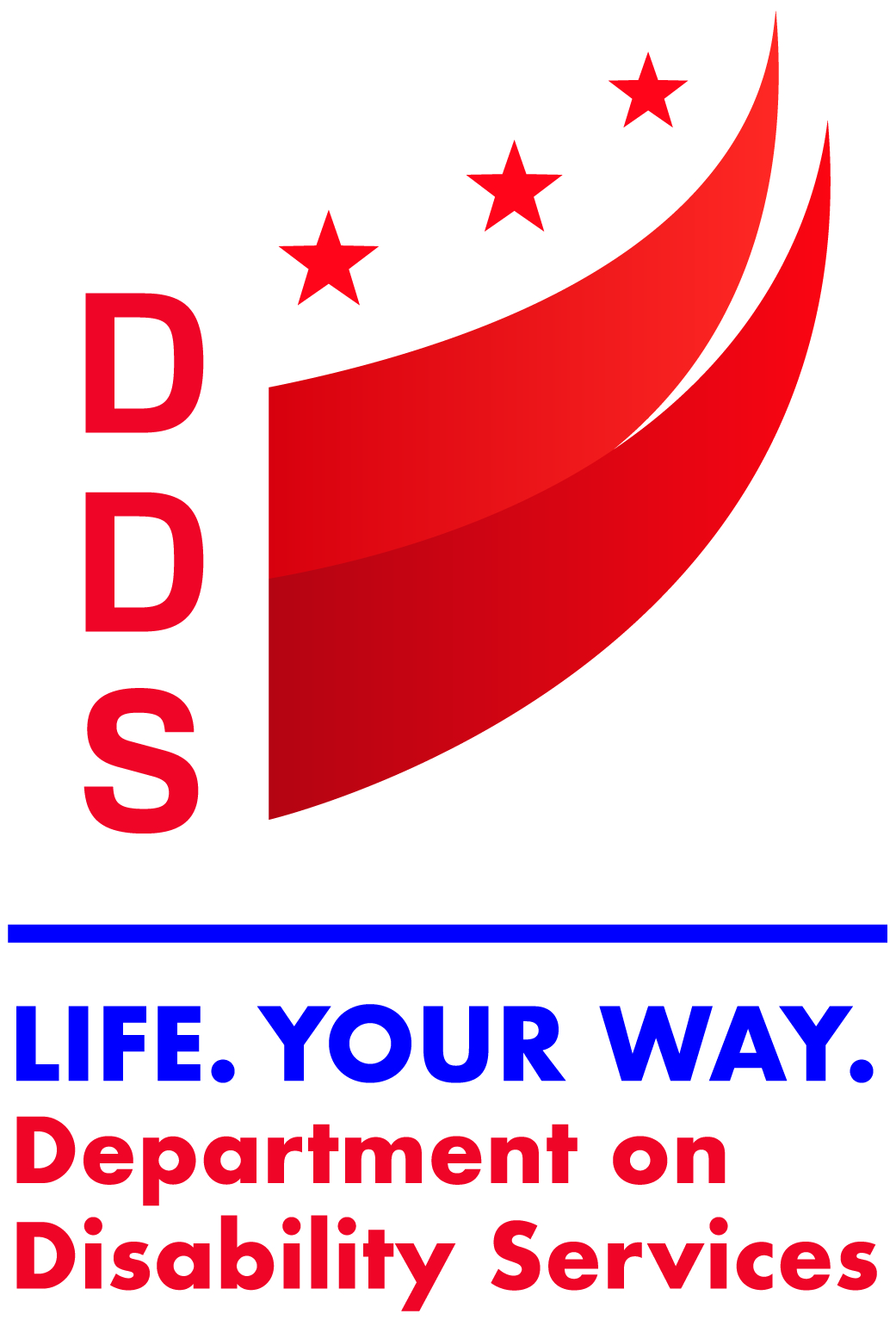 Allowable IDGS shall include, but not limited to, the following (Continued):
Small electric appliances which allow the participants to safely prepare meals;
Laundry service from a Laundromat or other provider; and
Funding up to $500 that participants may choose to support staff recruitment and advertisement efforts such as developing and printing flyers and using staffing registries.
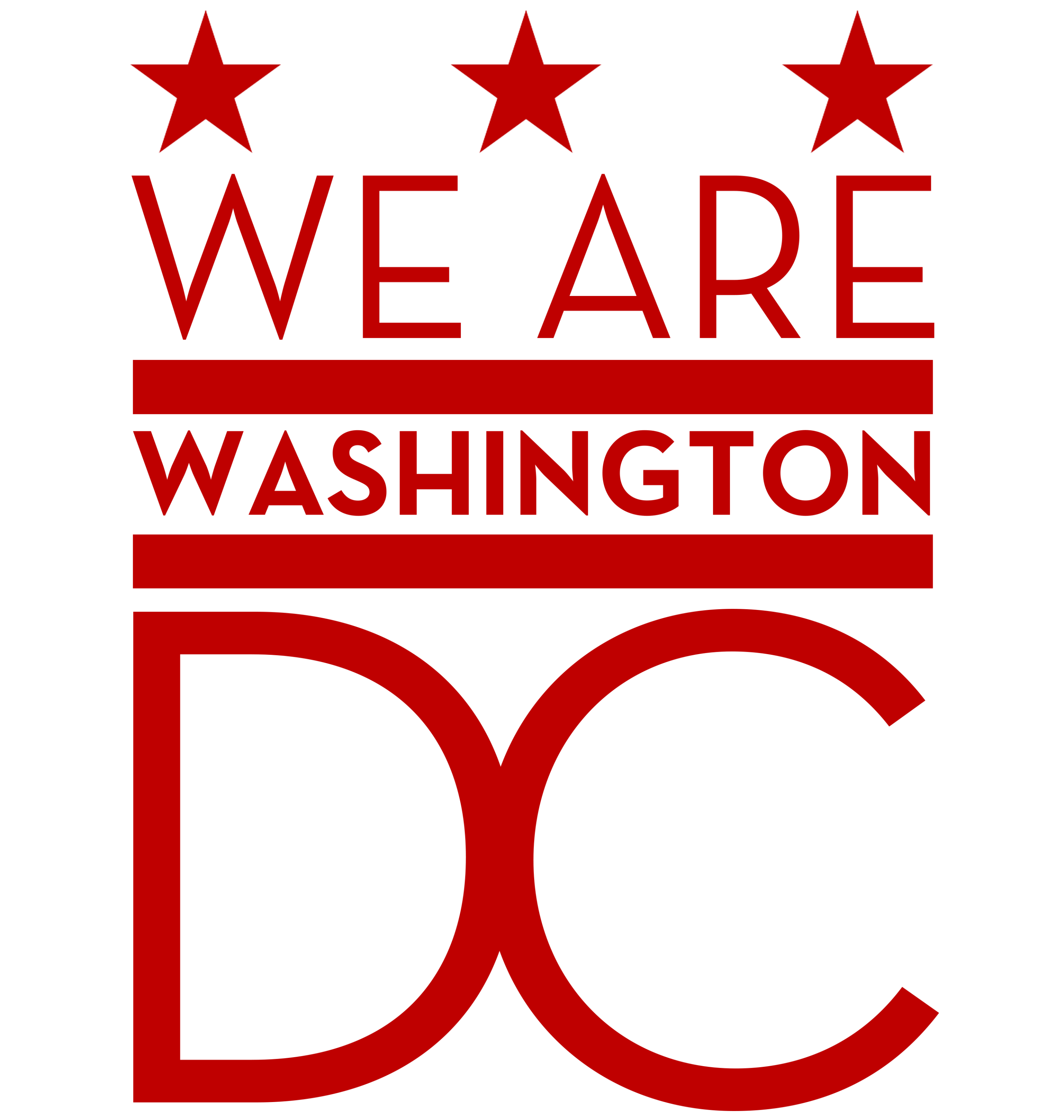 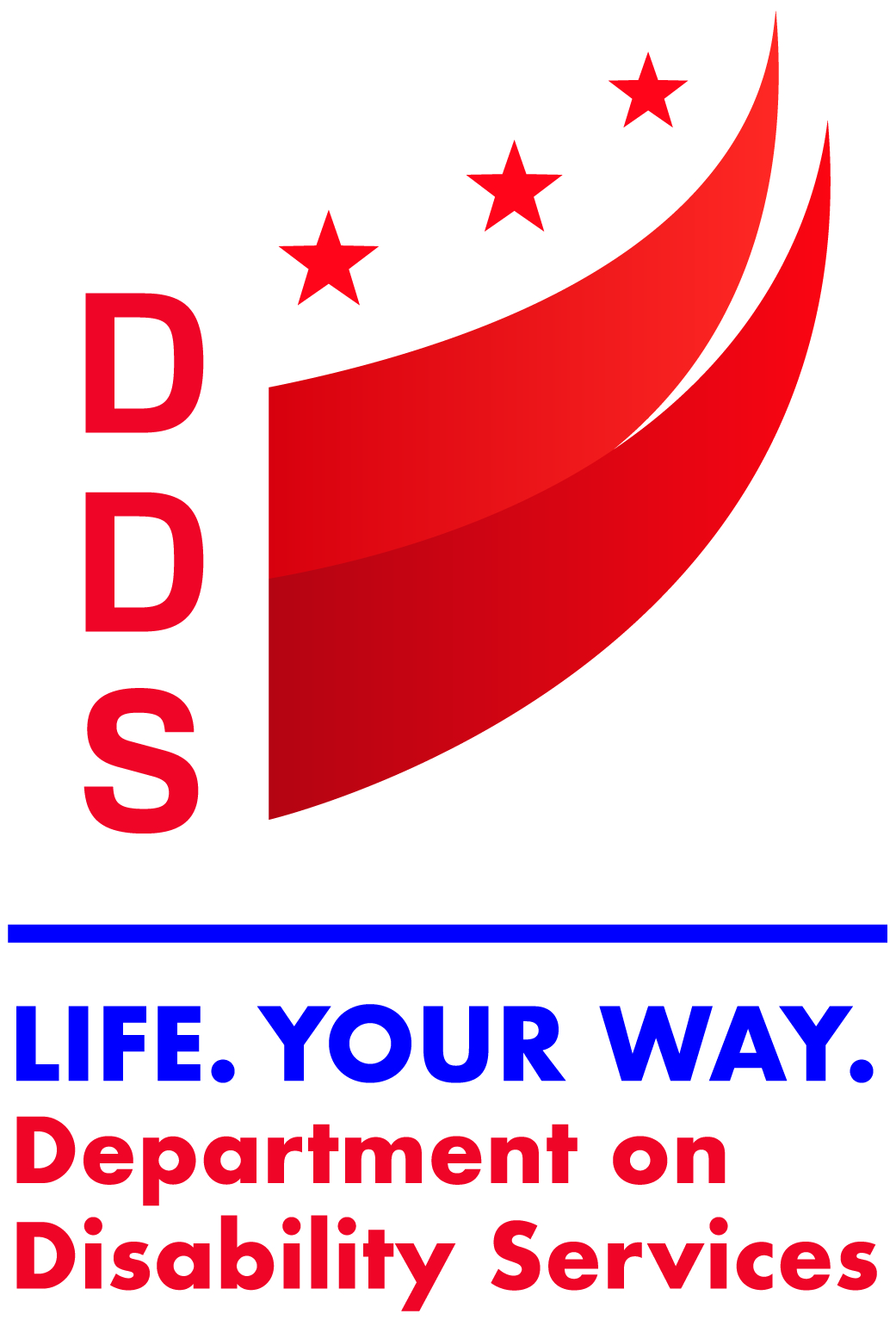 Participant-Directed Services (PDS)
Self-Direction may be a great service if:

THEY want more flexibility with their services on their own or with help; and
THEY are ready to make decisions about their services on their own or with help; and
THEY want to take more responsibility for managing their services.
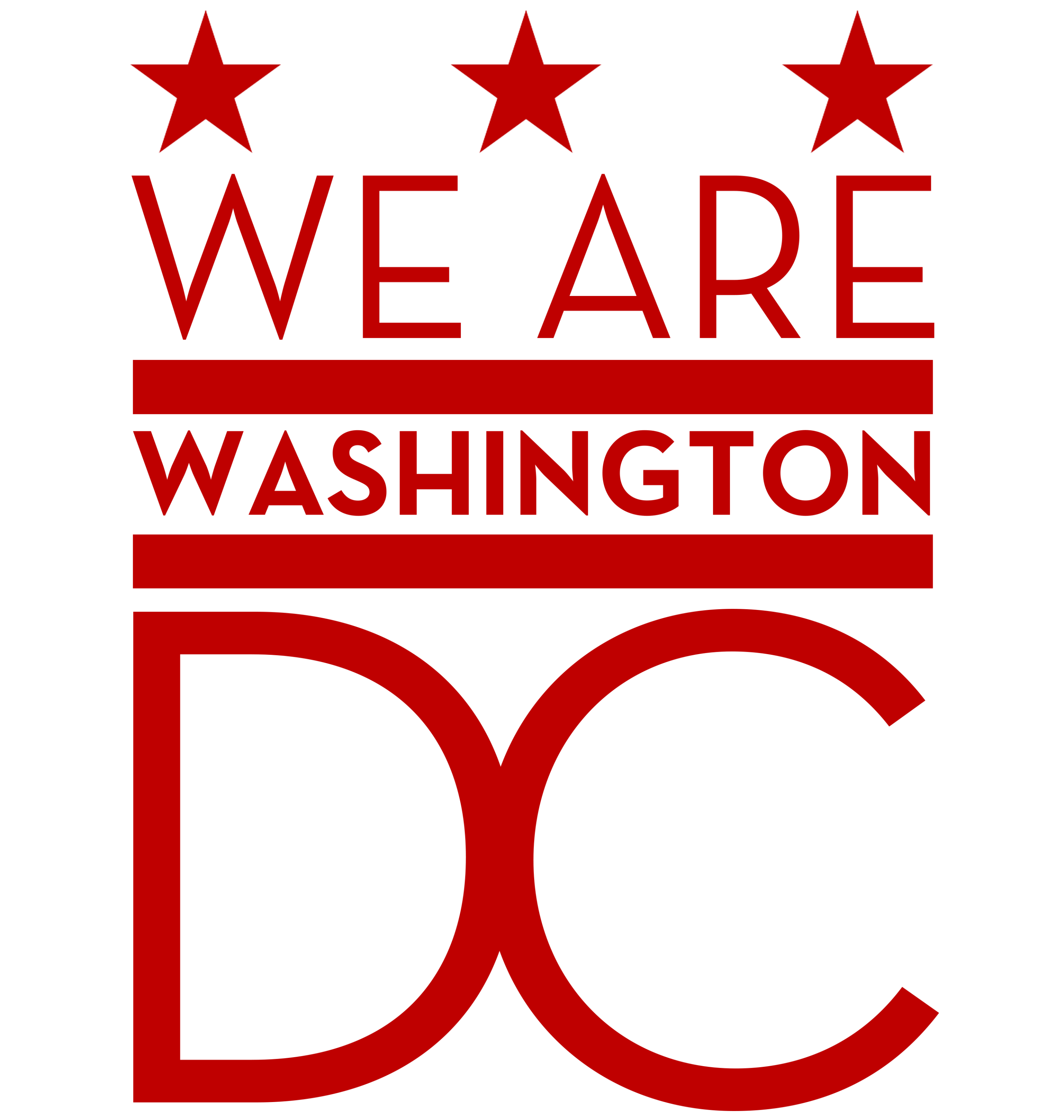 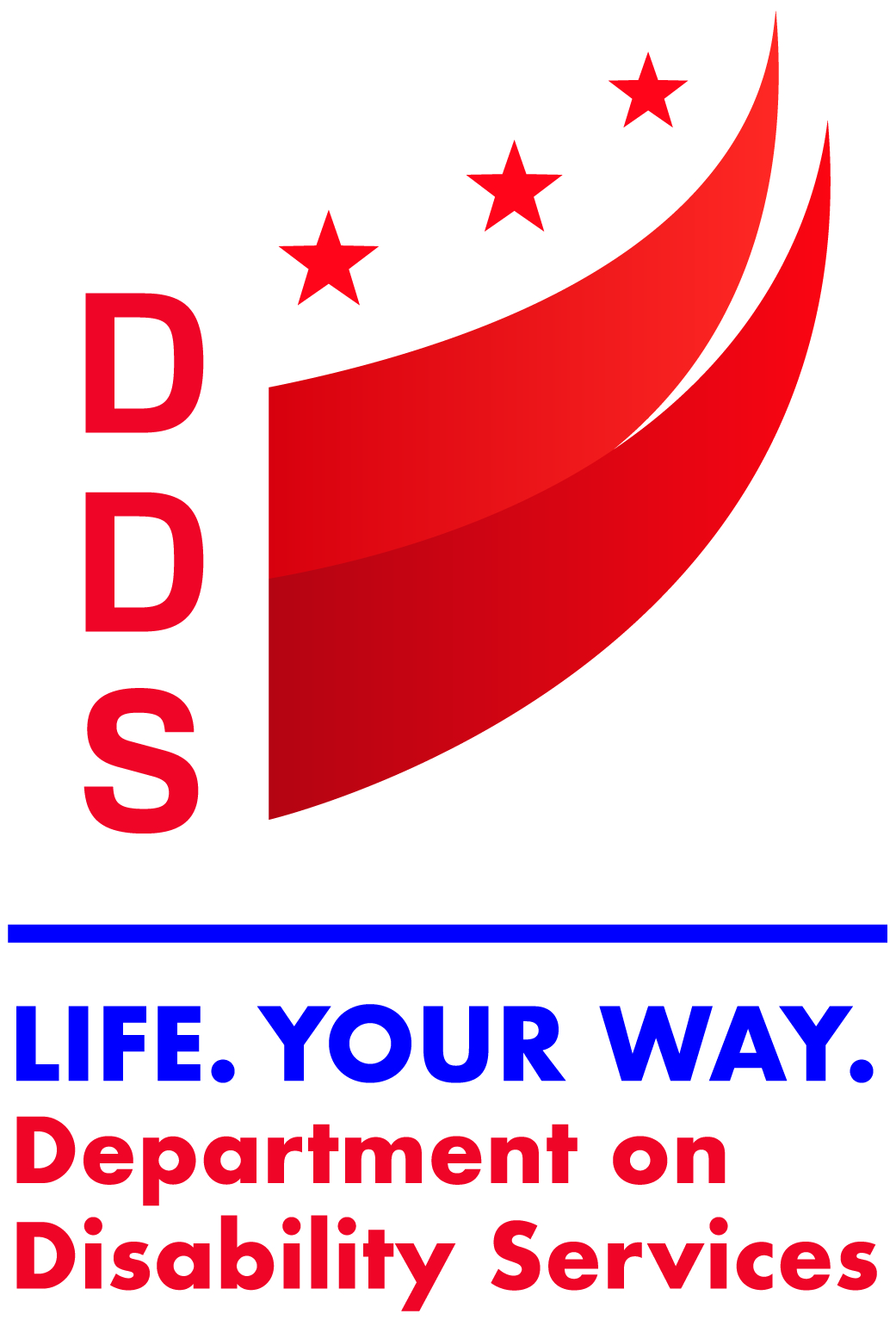 Participant-Directed Services (PDS)
They can choose to Self-Direct some or all the services that help them:

Live in the home;
Work, volunteer, and do activities THEY enjoy;
Have relationships with family and friends; and
Be healthy.

NOTE: Persons can choose traditional waiver services while in PDS but cannot self-direct the same services simultaneously. For example, if the person selects In-Home Supports through PDS, they cannot have traditional In-Home Supports through a provider agency.
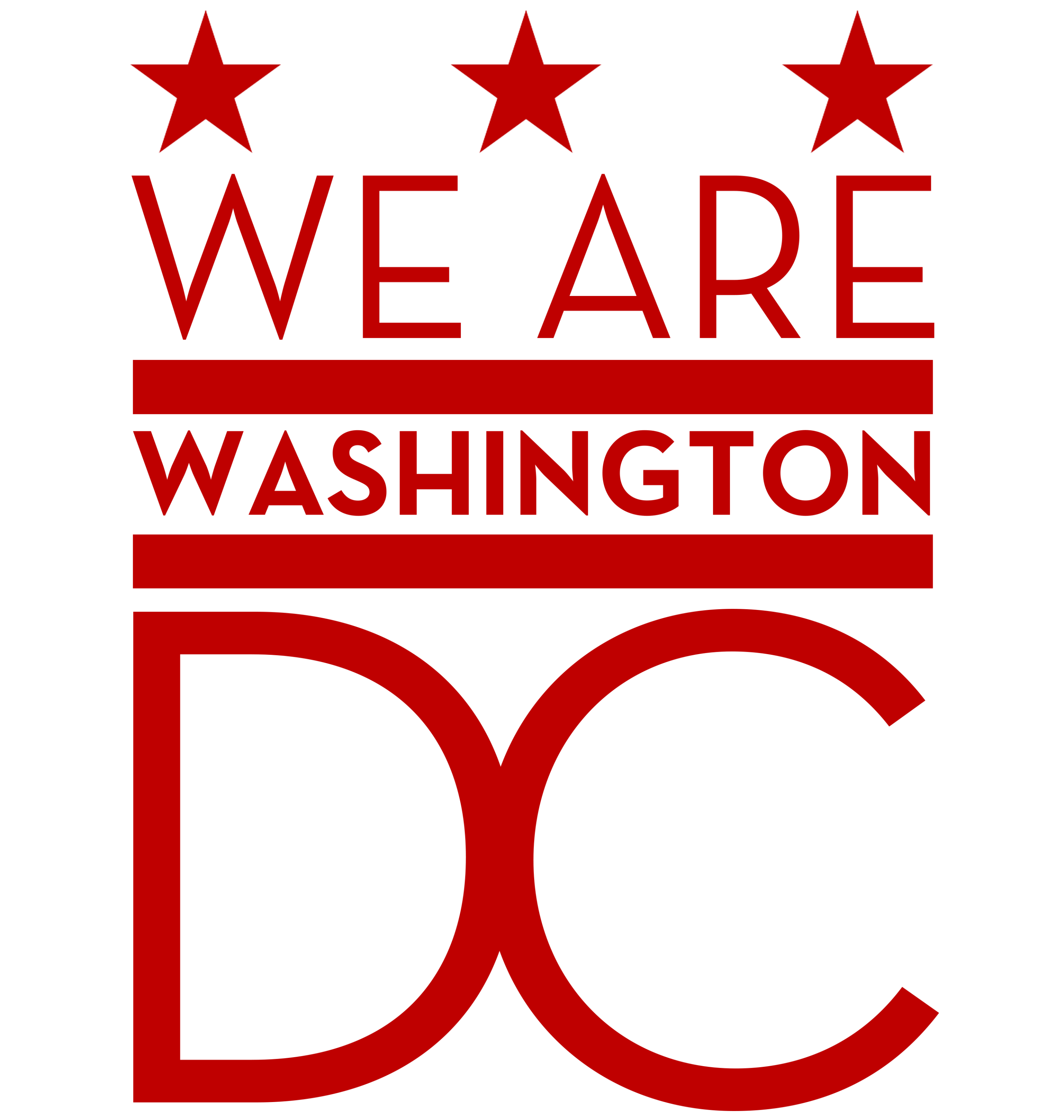 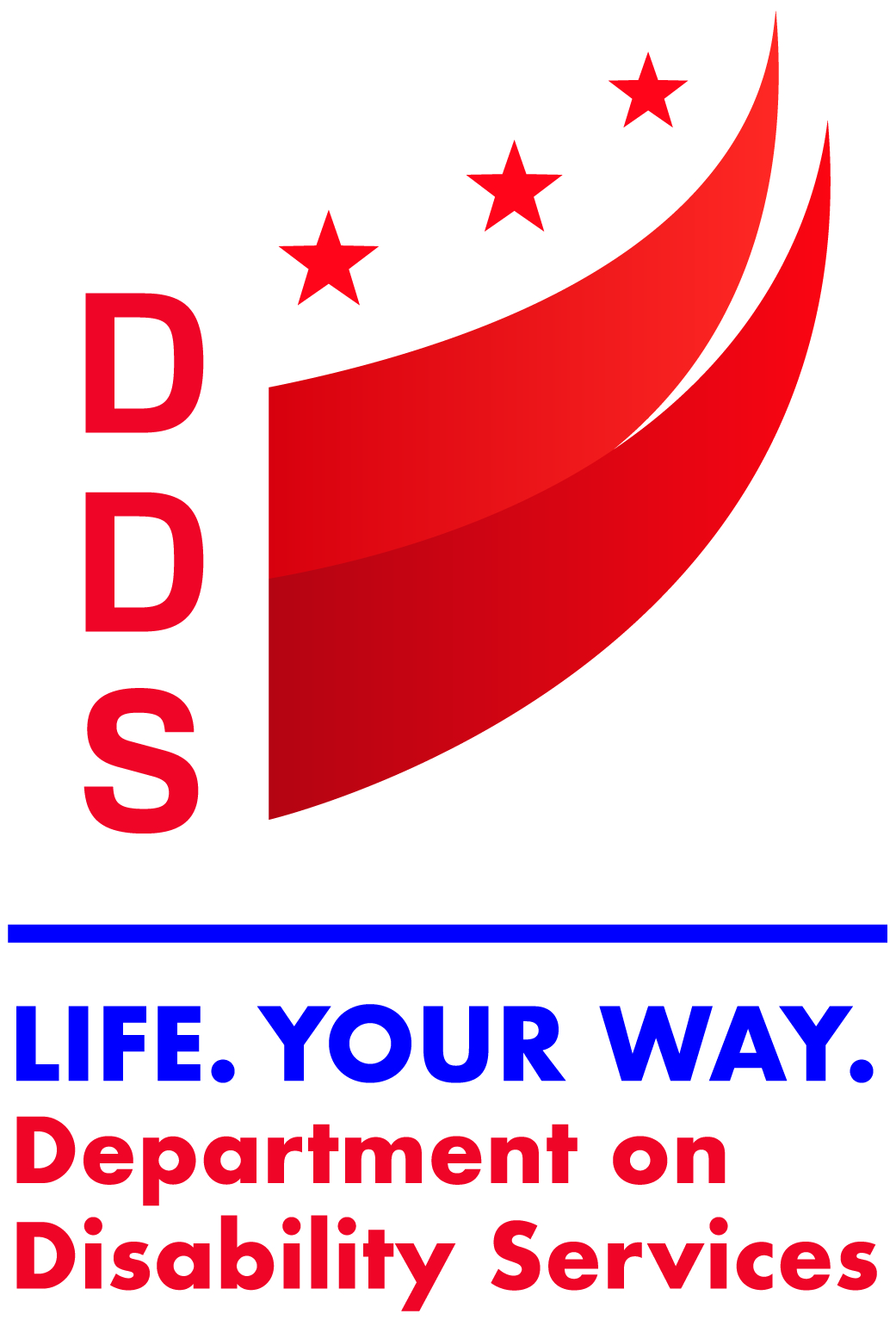 How does PDS work?
Persons will talk with their Service Coordinator to learn more about the My Life, My Way Program (PDS) and their role and responsibilities.  
Making an Informed Choice
The Service Coordinator will provide information to the person, family and/or authorized representative to assist with making an informed choice between PDS and traditional waiver services
Notify Program Coordinator by providing a copy of the ISP for persons interested in receiving PDS
If THEY confirm that they want to enroll in the My Life, My Way Program (PDS) :
An Individual Support Plan (ISP) is developed to reflect the person’s choice to participate in PDS
A Participant Consent Form is completed, among other PDS documents, and submitted to the Support Broker; and
The DDS Freedom of Choice and Choice of Provider forms are completed and uploaded to the ISP (forms have been revised to include PDS).
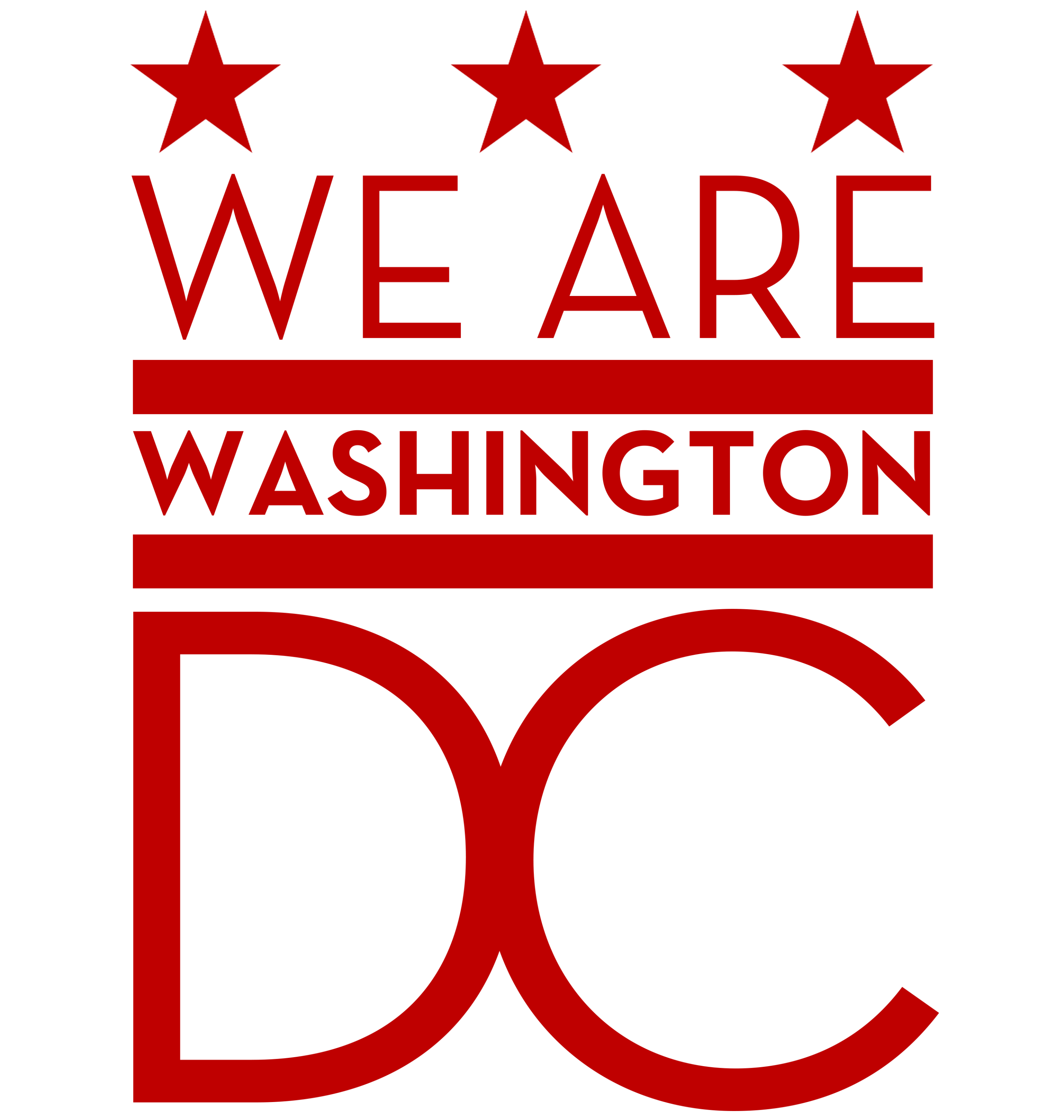 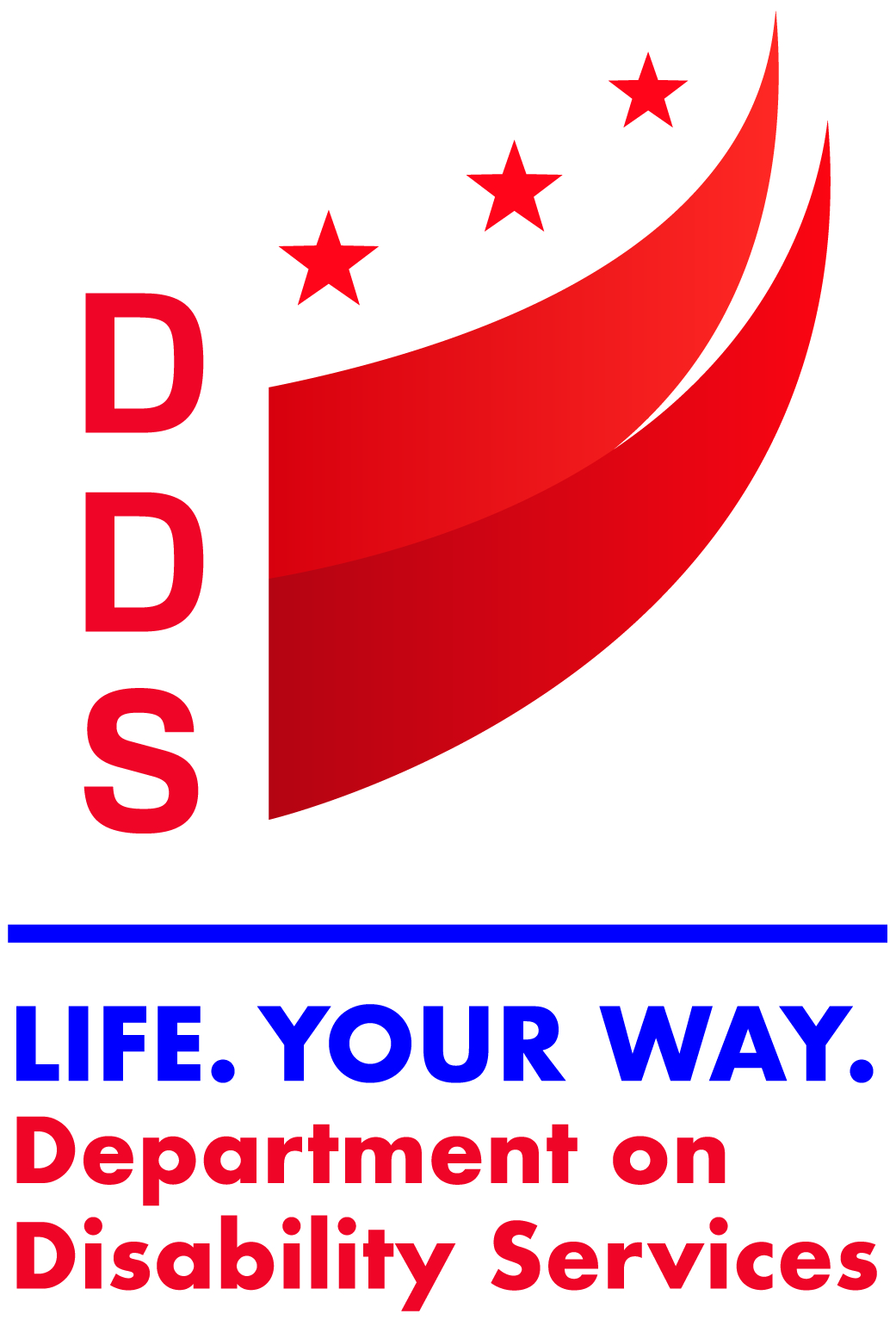 How does PDS work? (Continued)
Development of the Initial Emergency Back-up Plan
Everyone who self-directs their services must have a back-up plan in the event of an emergency.
The Service Coordinator will work with the person and/or their authorized representative to develop an emergency back-up plan.
One or more emergency back-up staff (either paid Participant-Directed Worker (PDW), natural supports or both) will be required for times when the regularly scheduled PDW does not report for work for any reason.
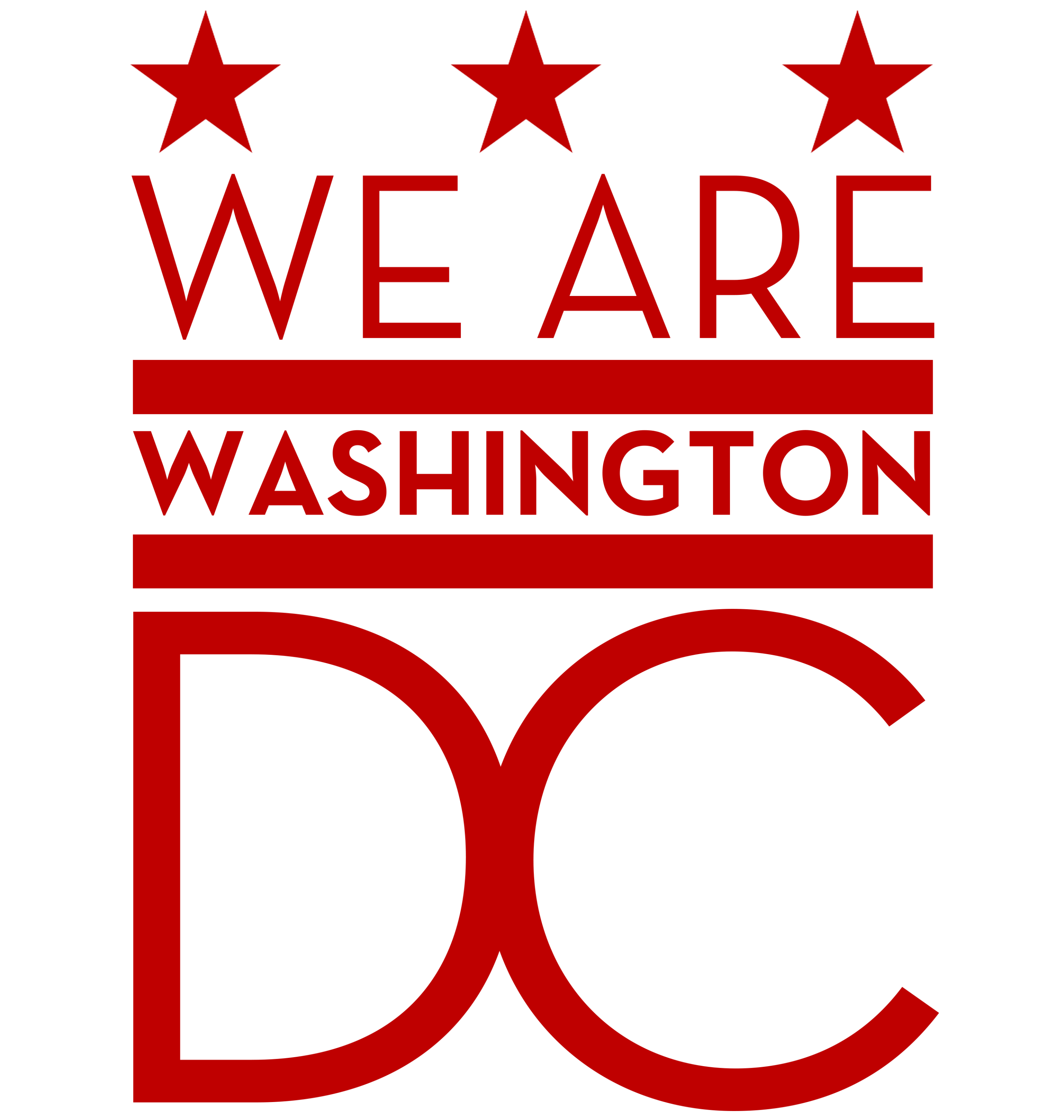 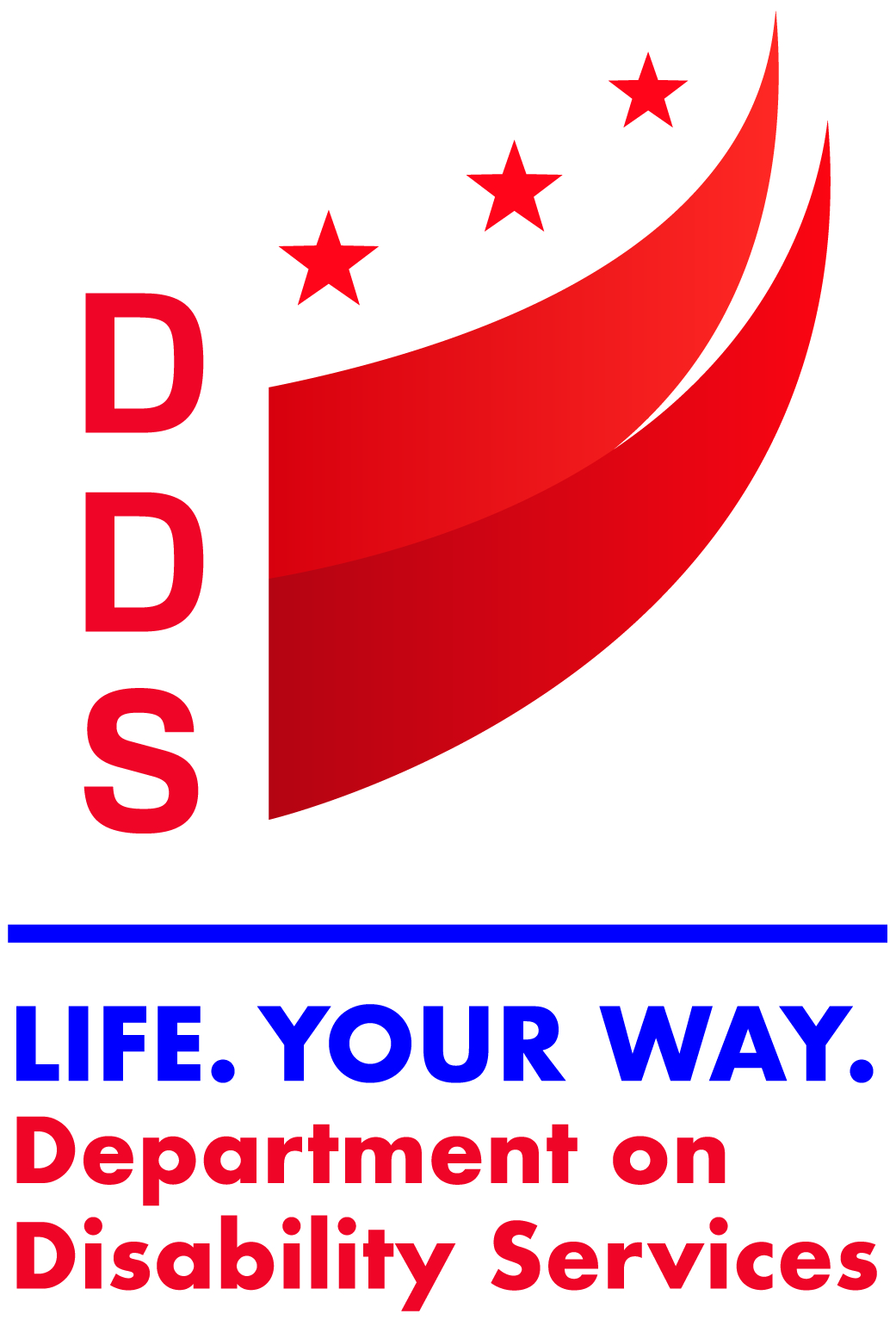 How does PDS work? (Continued)
Ongoing Monitoring and Supports by Service Coordinator
Conduct quarterly monitoring visits to assess the participant’s satisfaction with PDS and address any issues or concerns
Review progress reports to ensure that services and supports are in alignment with the person’s self-directed outcomes
Facilitate team meetings to address concerns identified during quarterly monitoring visits or to review changes in the person’s status that require a change in waiver services or transition from the IFS waiver
Update the Level of Need (LON) assessment in response to significant changes in the person’s status
Amend the ISP as needed to reflect changes in services and supports
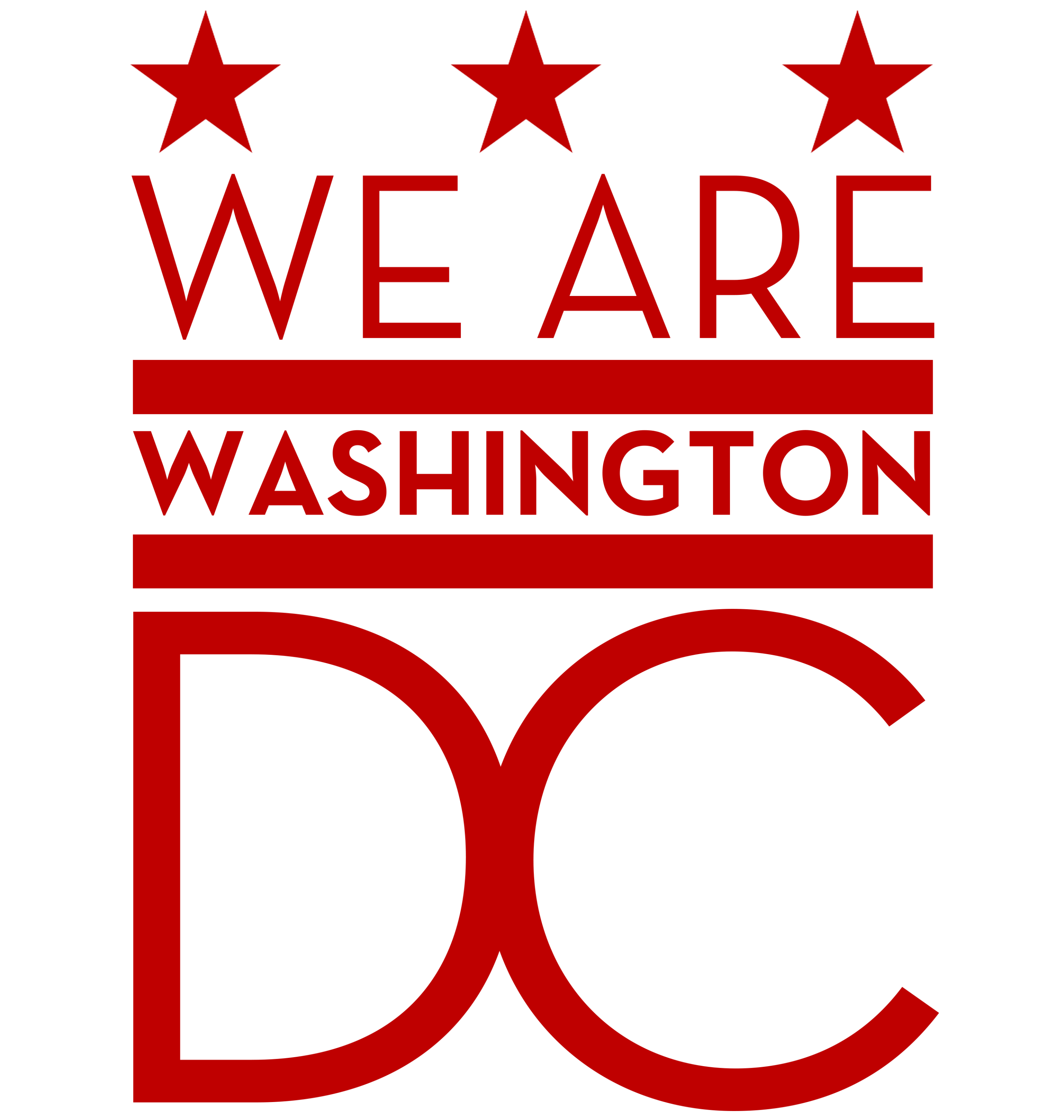 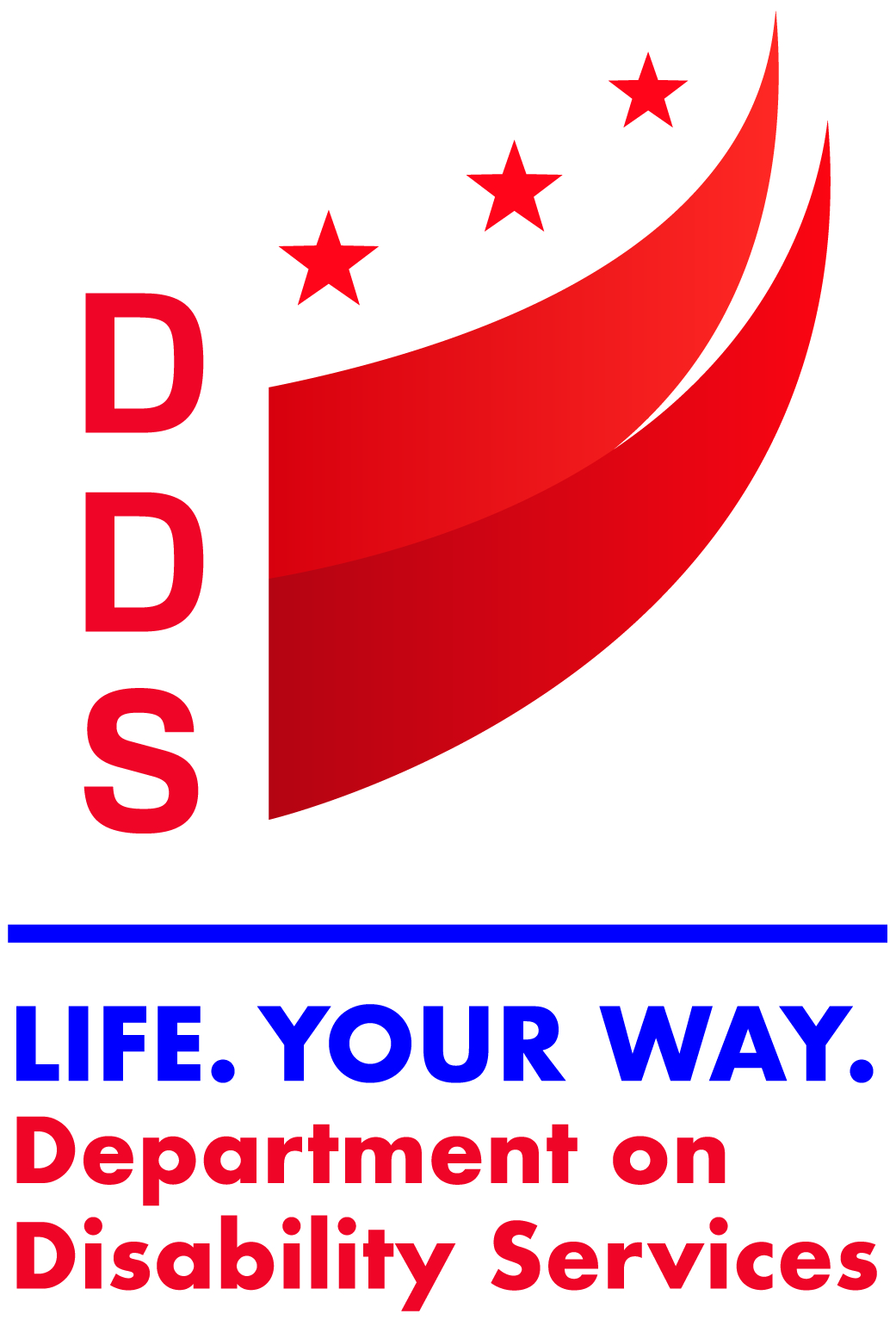 How does PDS work? (Continued)
The Support Broker helps the person to build a Participant-Directed budget. The budget is developed based upon the services and supports the person chooses; THEY decide how to spend their budget with assistance from their Support Broker.
The person receives orientation and training on using PDS and being the employer of their participant-directed staff (Participant-Directed Worker (PDW)). 
The person, or their authorized representative if applicable, with their circle of support, purchase approved Individual-Directed Goods and Services (IDGS) related to their needs.  This includes hiring, training, and managing their PDW(s).
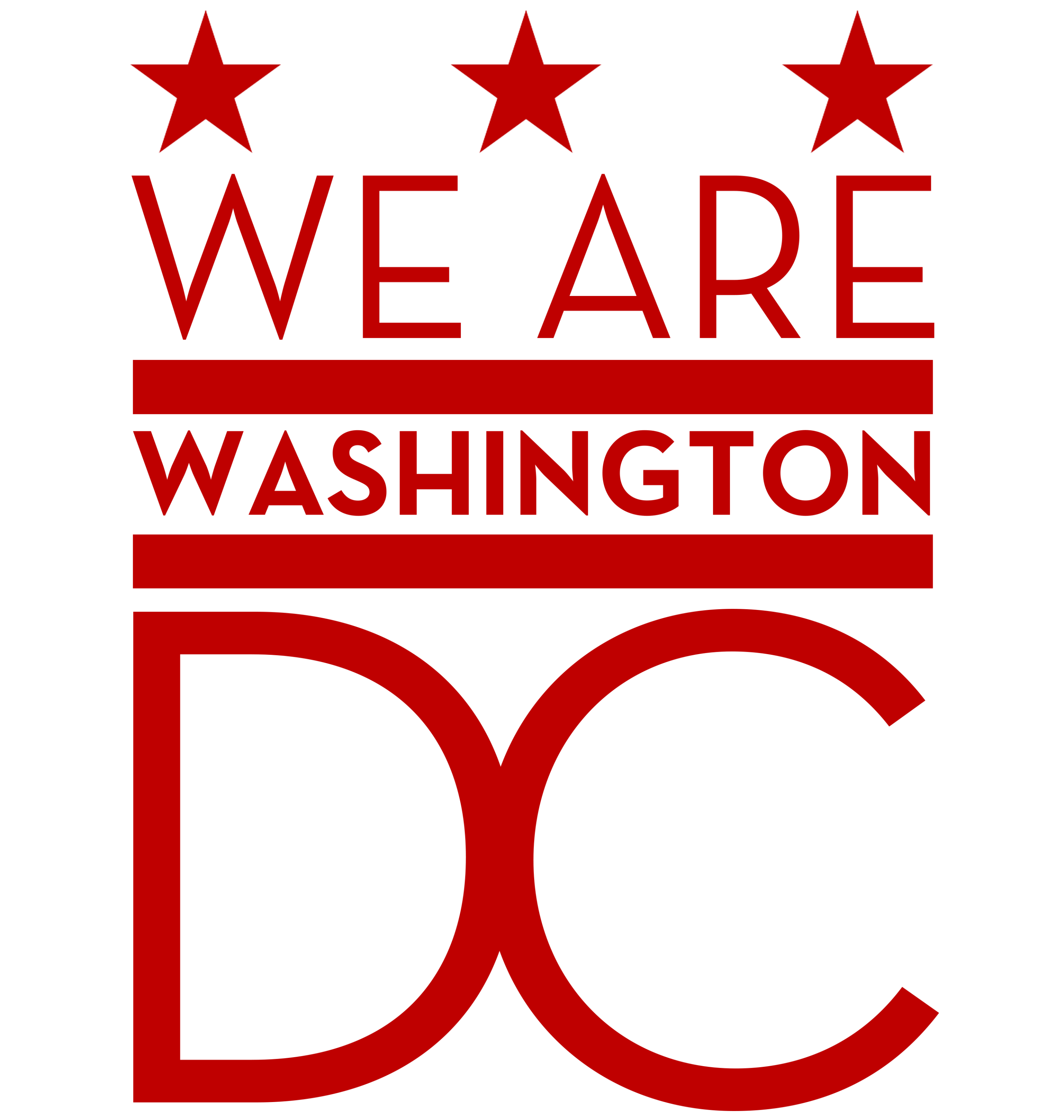 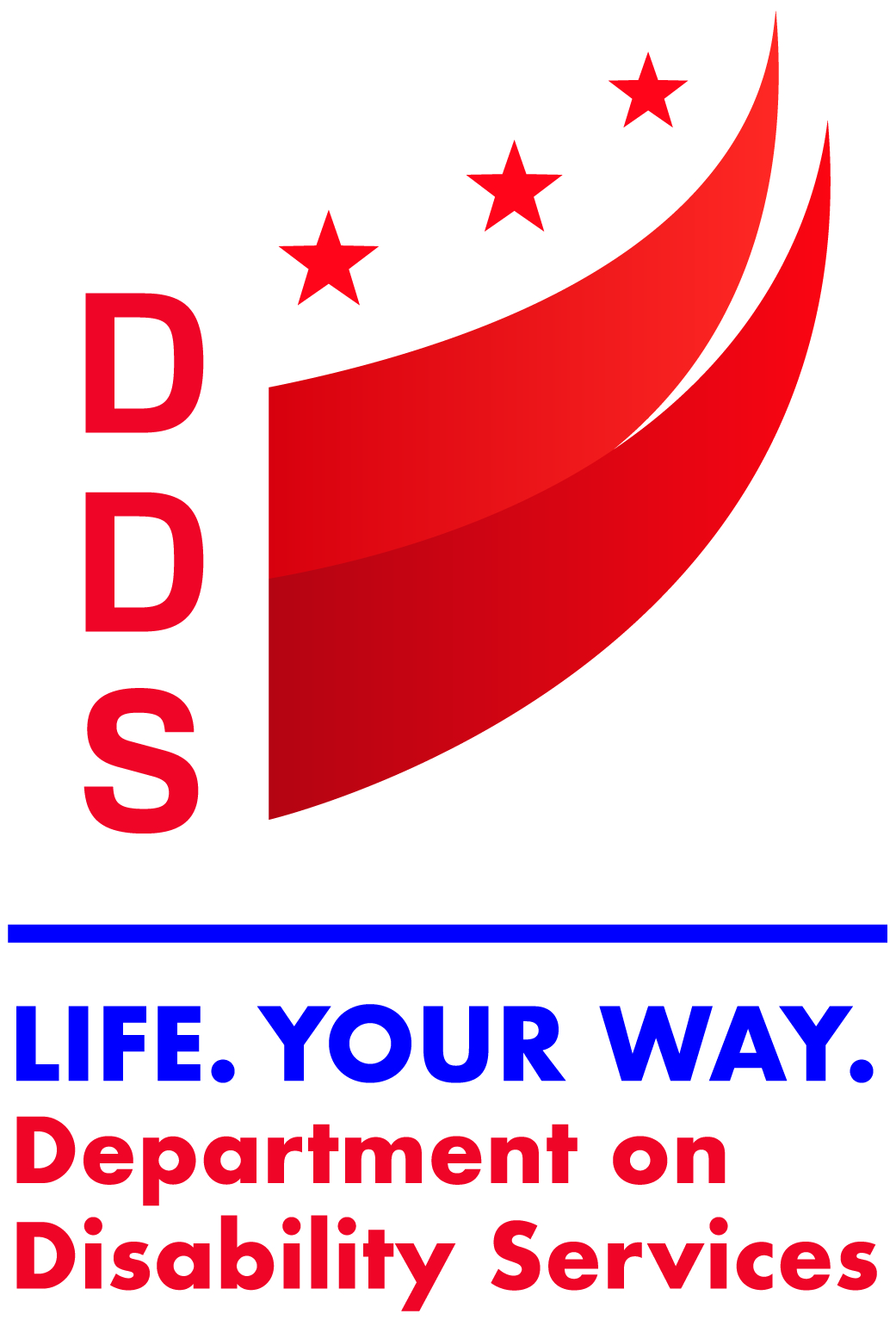 How does PDS work? (Continued)
The Support Broker will issue payroll and payments for their approved PDS and provide other supports to include making any needed changes to the budget/plan.
The person’s circle of support includes family and close friends, the Service Coordinator, the My Life, My Way Program Coordinator, a Support Broker, and staff who knows the person well (as selected by the person).
The Service Coordinator continues to work with the person on their Individual Support Plan (ISP).
The Support Broker will help the person complete the PDS application/enrollment packet.
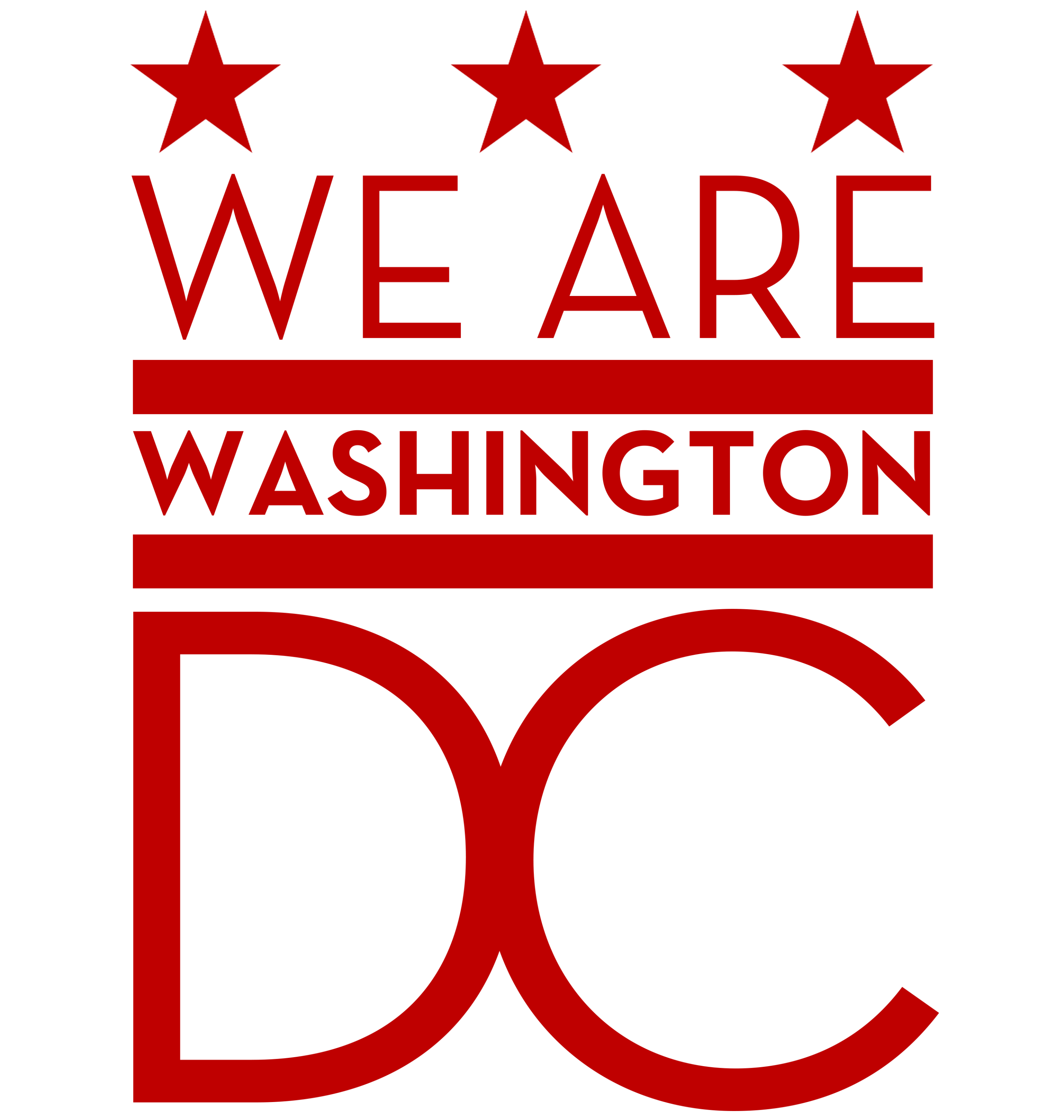 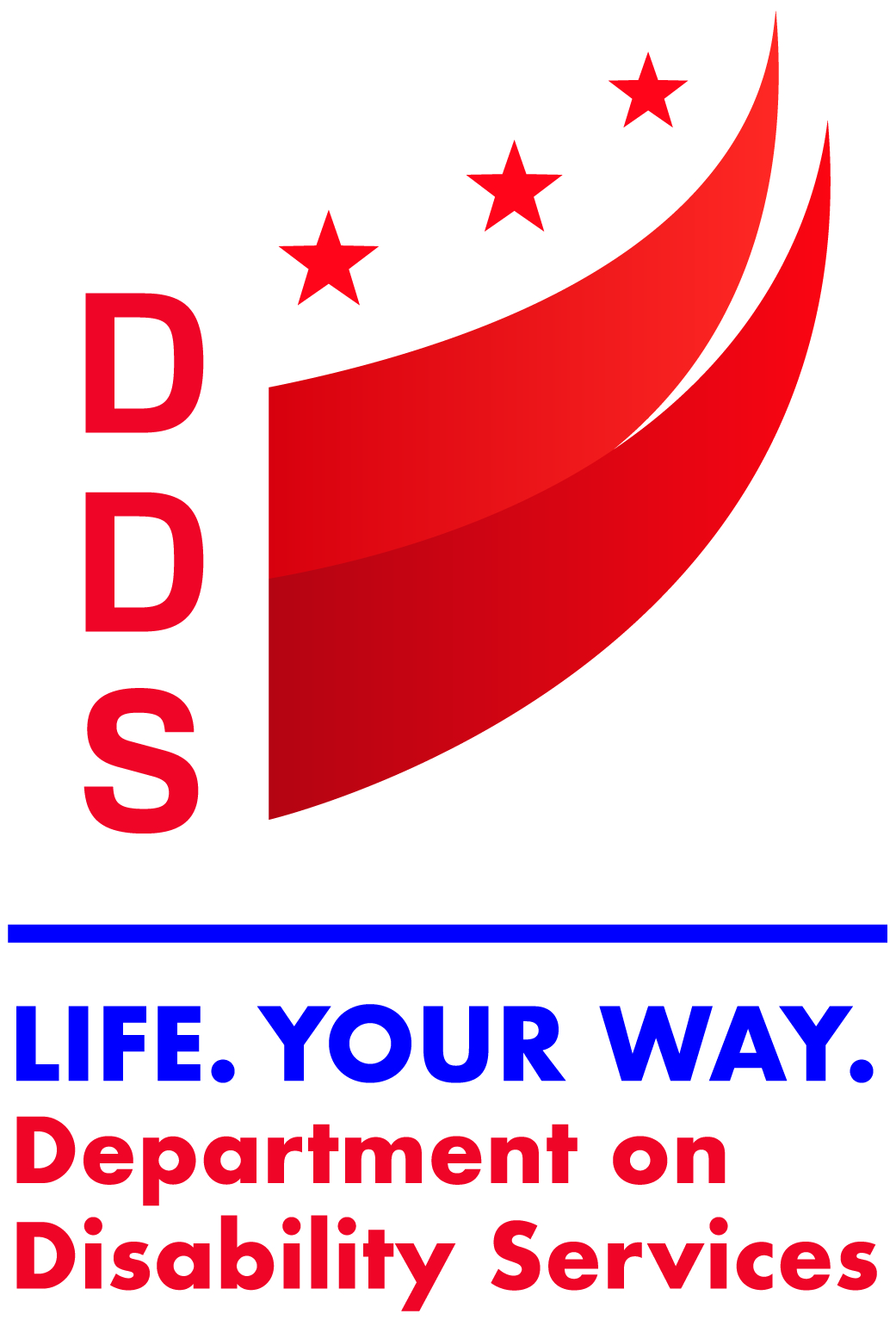 PDS Budget
Participants manage their PDS budget which allows them to choose the services that best fit their needs. 
The PDS budget is capped based upon the IFS Waiver maximum cost allowance of $75,000.  
Participants and their authorized representative, as applicable, decide how much to pay their PDW(s). The total cost of wages and related employer portion of employment taxes cannot exceed the total amount of their PDS budget.  
The wage rate the participant decides to pay their PDW must be within the wage range established by the Department of Health Care Finance (DHCF). The wage range is from the current District of Columbia living wage up to the current rate paid to traditional home health agencies for personal care aide services.
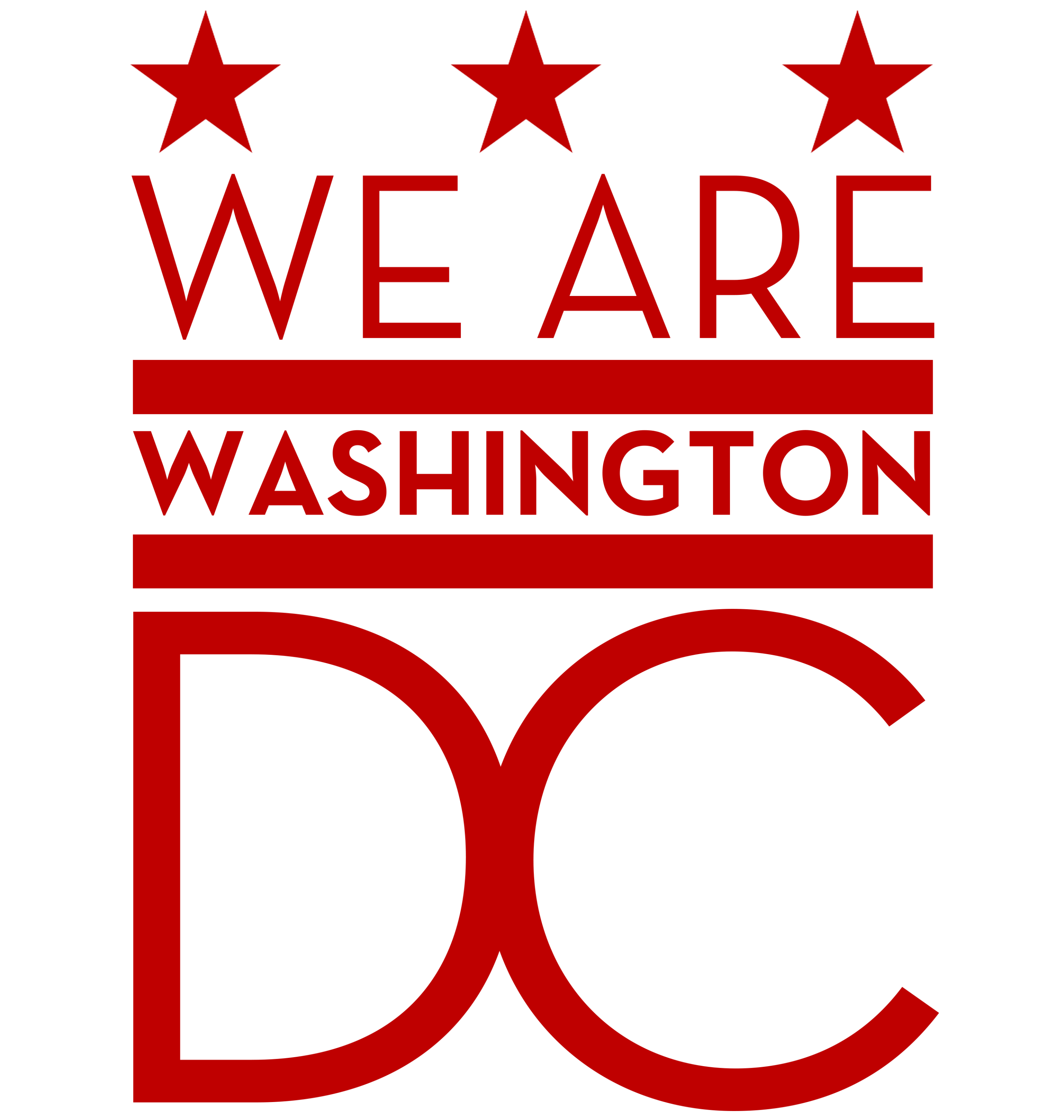 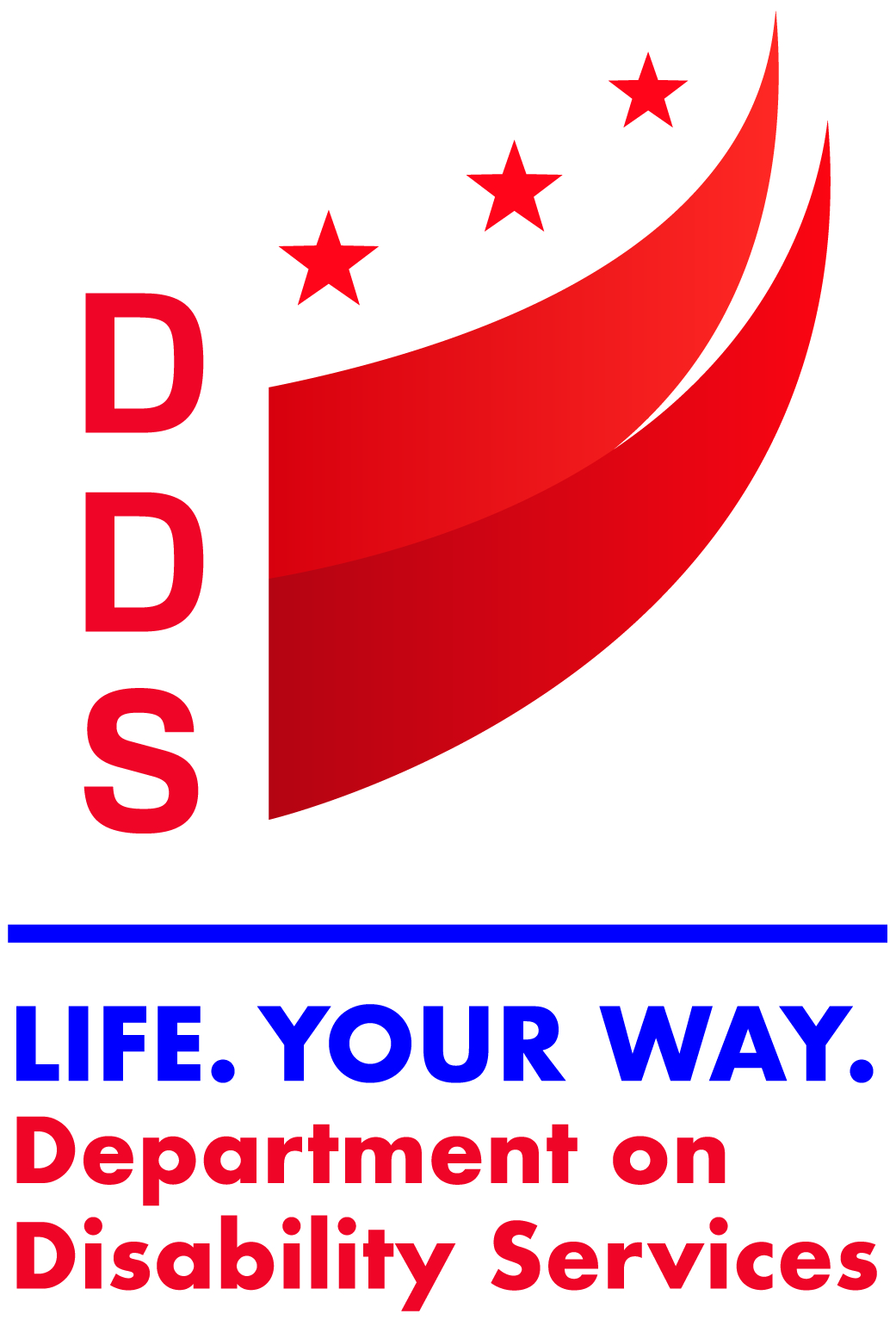 PDS Budget (Continued)
Participants have a Vendor Fiscal/Employer Agent (VF/EA) Financial Management Services (FMS)-Support Broker entity who oversees their budget, pays their staff and other approved items in their budget, and are responsible for a variety of Human Resources needs.
Electronic Visit Verification (EVV) must be completed by the PDW for In-Home Supports.
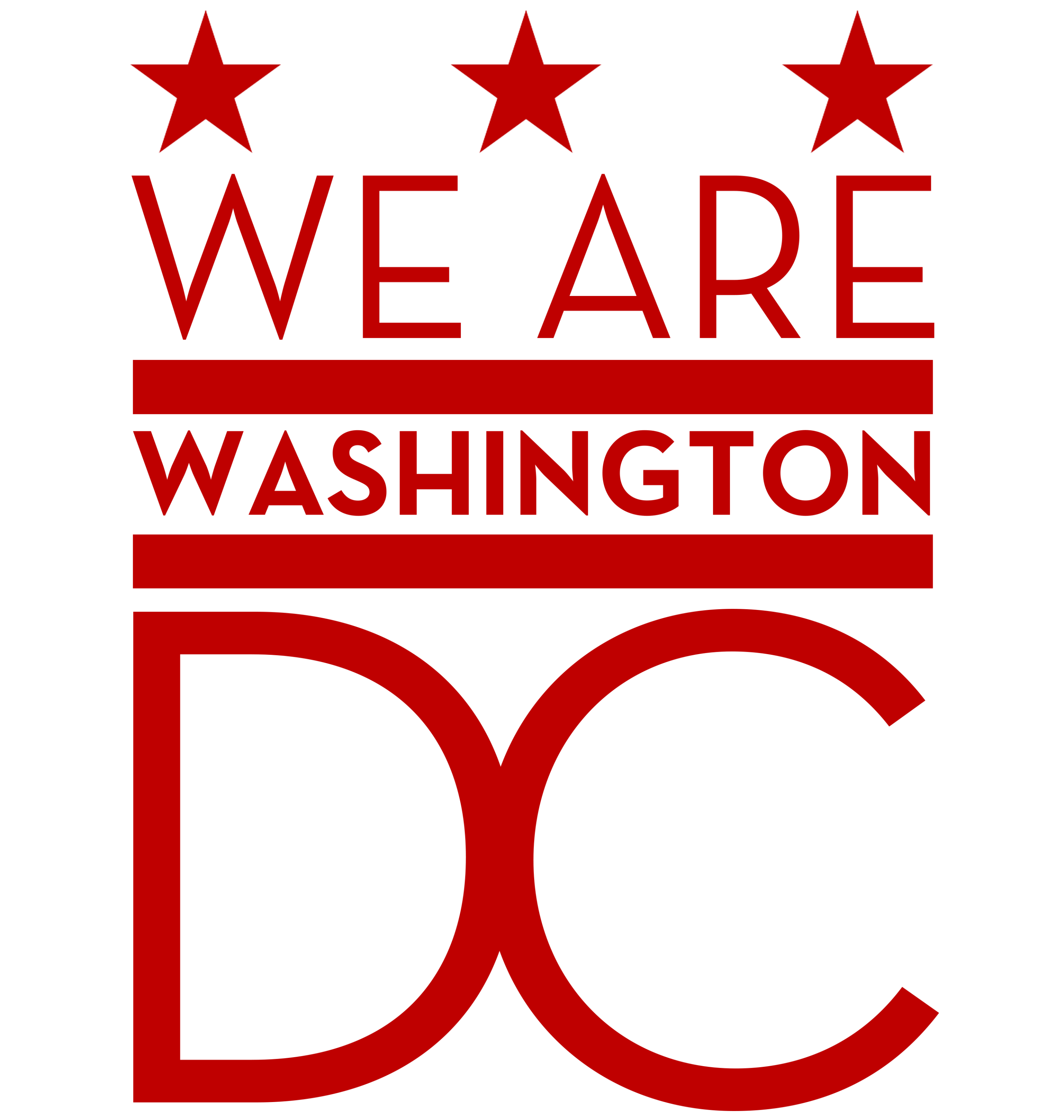 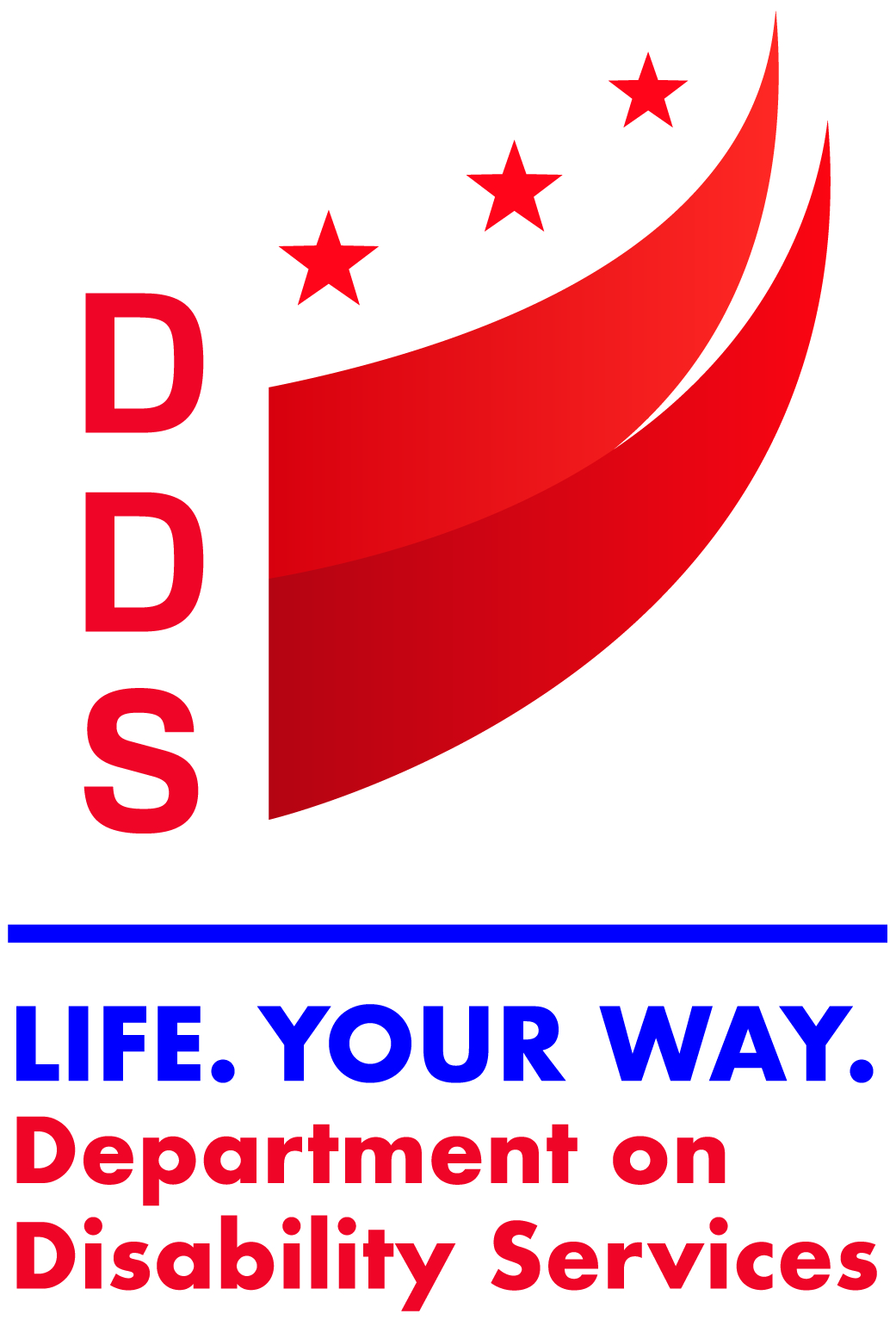 Termination of PDS
Participants can voluntarily terminate from the My Life, My Way Program (PDS) at any time with the assistance of the Support Broker and Program Coordinator.
Participants can be involuntary terminated from the My Life, My Way Program (PDS) in cases of fraudulent use of Medicaid funds and non-compliance.
The Service Coordinator will work with participants to transition to traditional waiver services when terminated from the My Life, My Way Program (PDS).
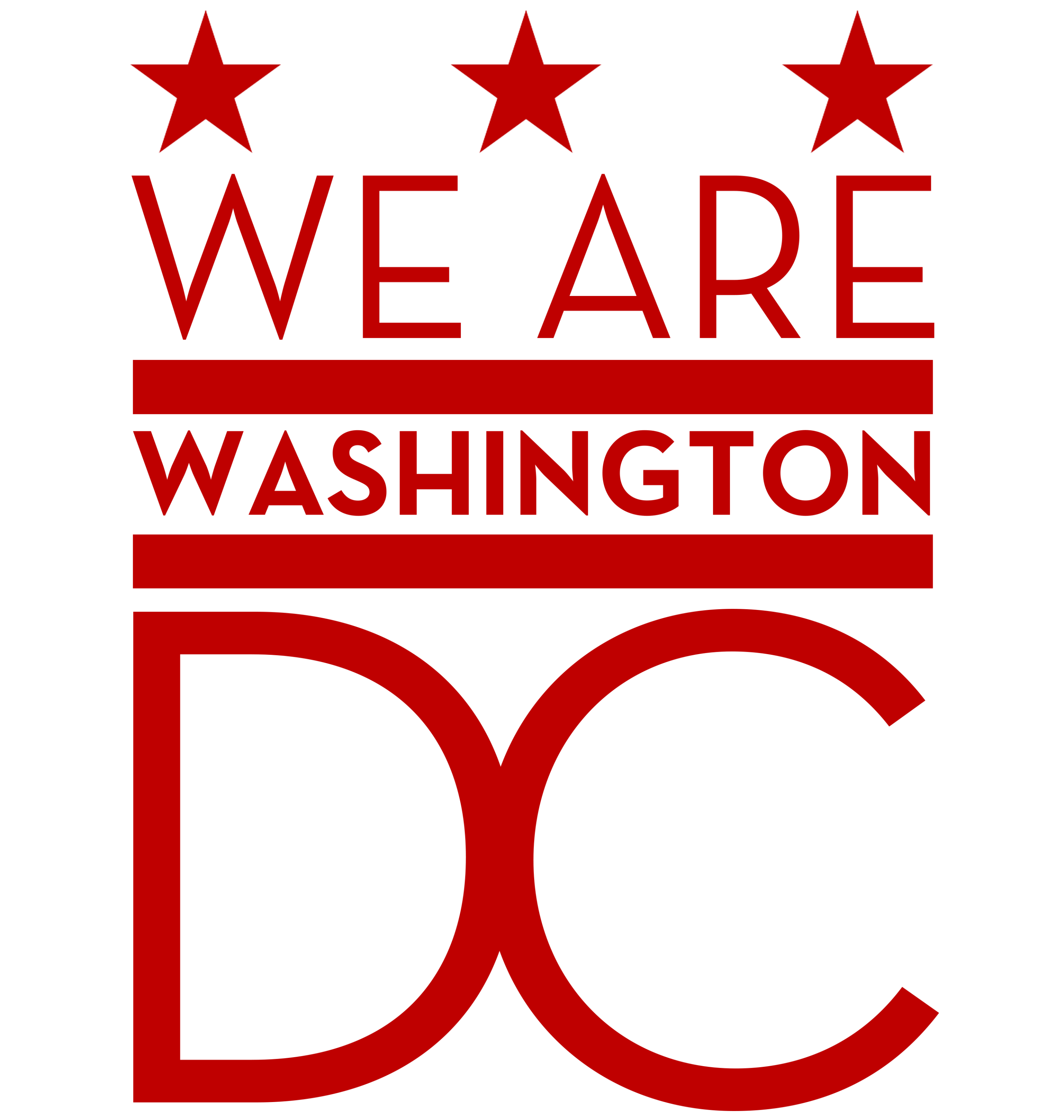 My Life, My Way Fact Sheet
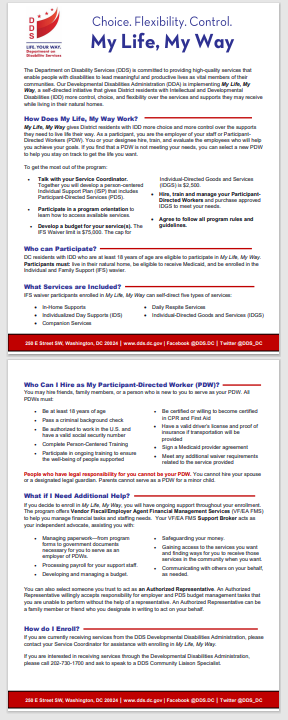 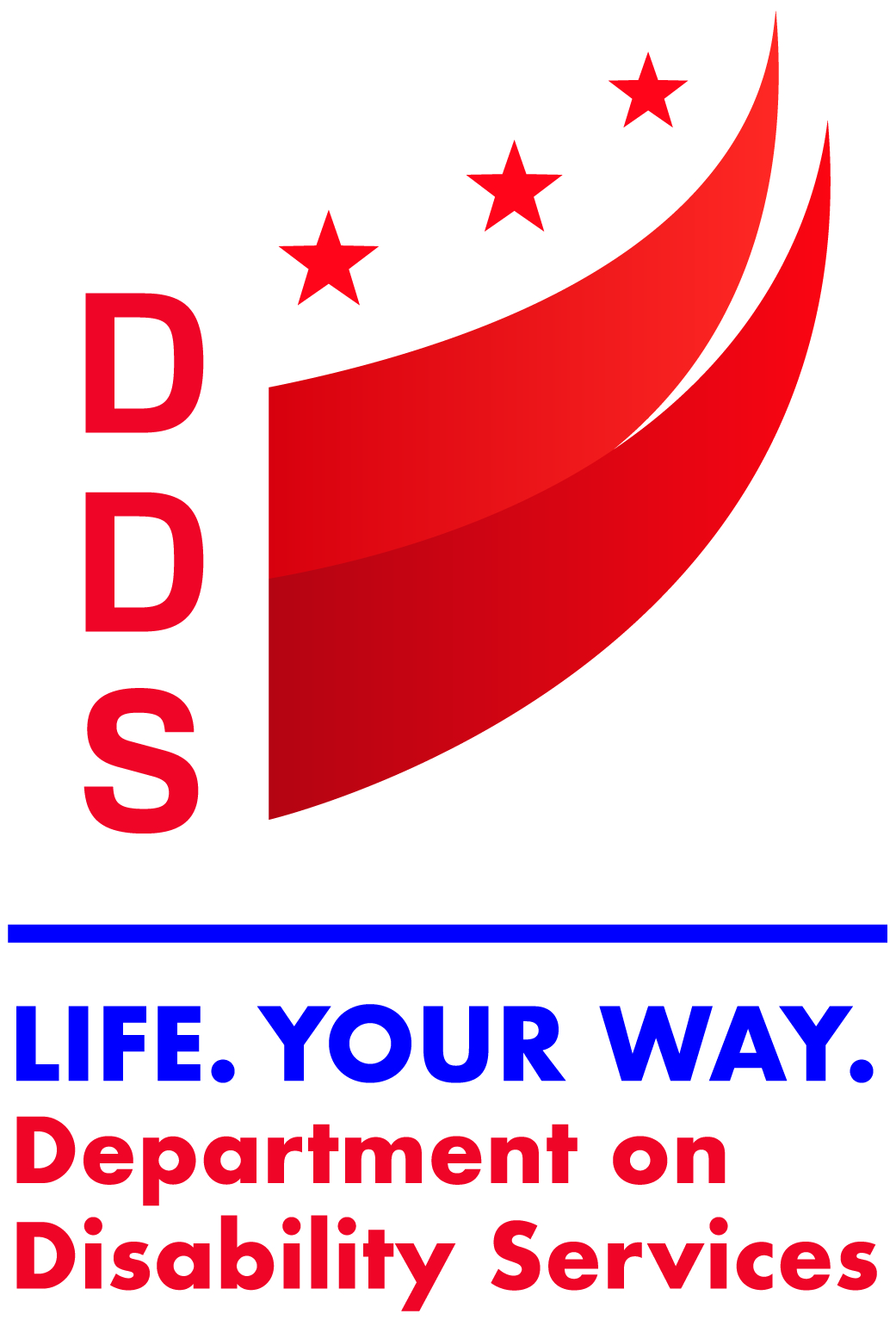 The My Life, My Way (PDS) Fact Sheet is uploaded to DDS website at: https://dds.dc.gov/page/medicaid-waiver-information
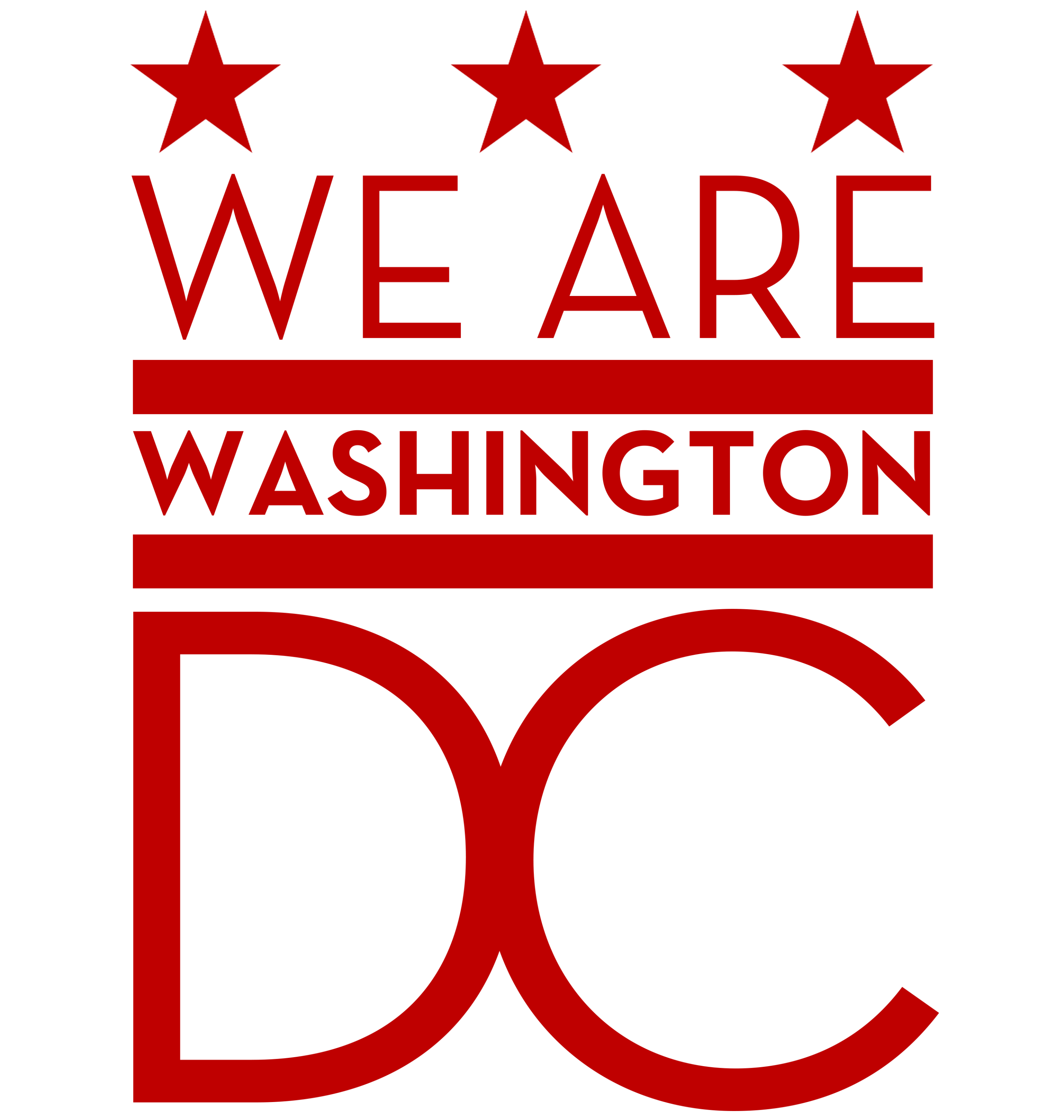 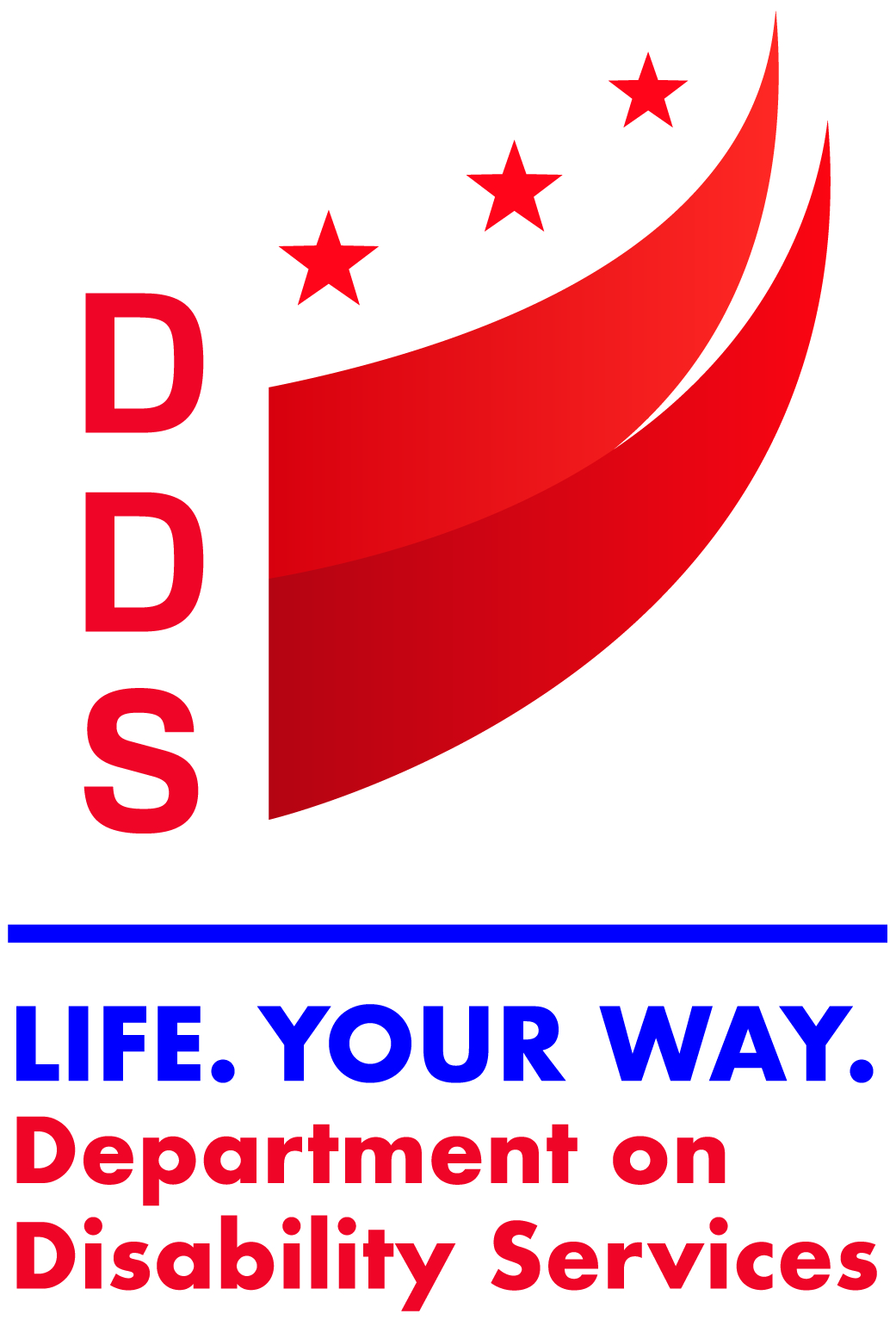 Questions?
If you have questions regarding the My Life, My Way Program (PDS), please contact Pamela Harmon, Supervisory Medicaid Waiver Specialist at pamela.harmon@dc.gov or Musu Fofana, Program Manager of the Service Planning and Coordination Division (SPCD) at musu.fofana@dc.gov.
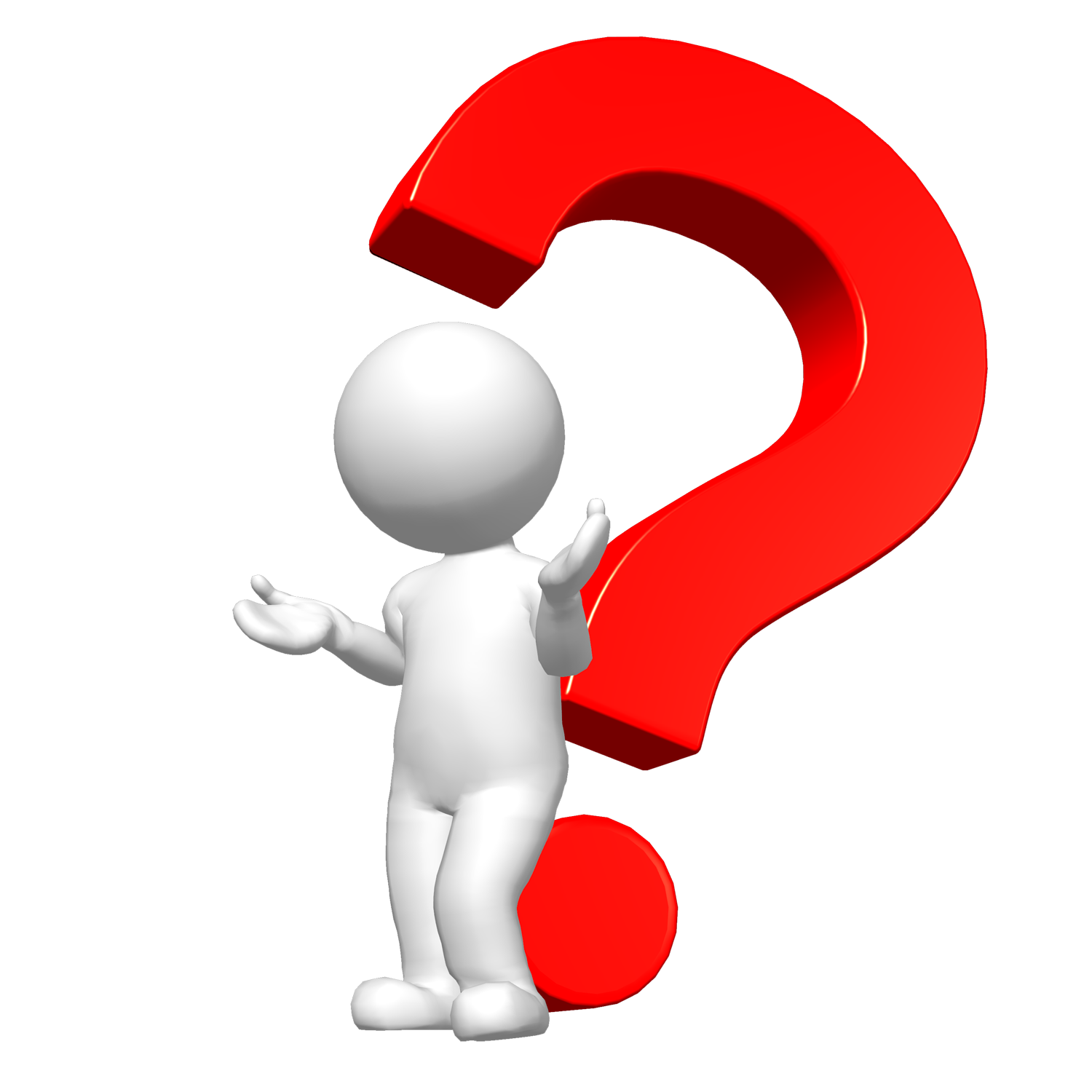 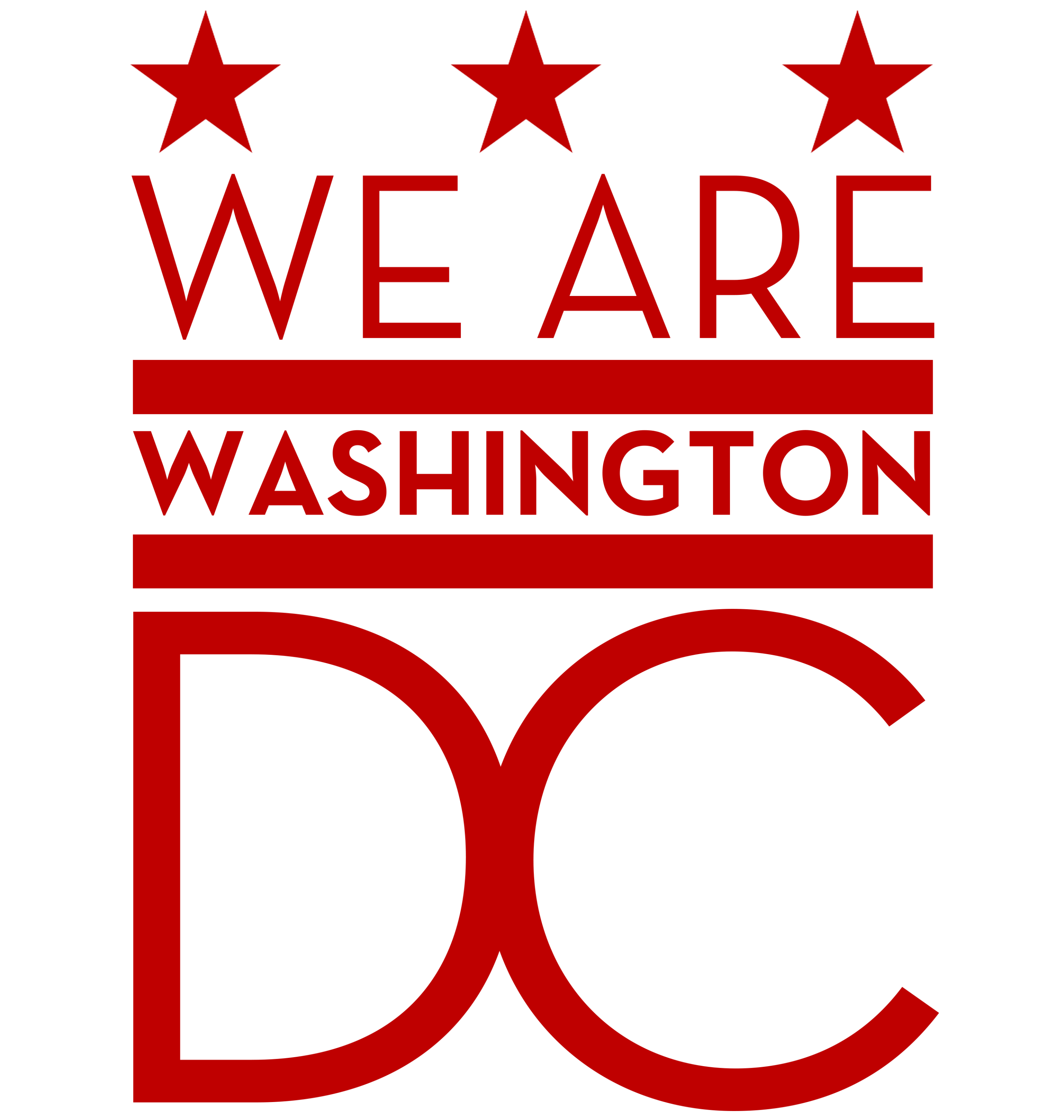